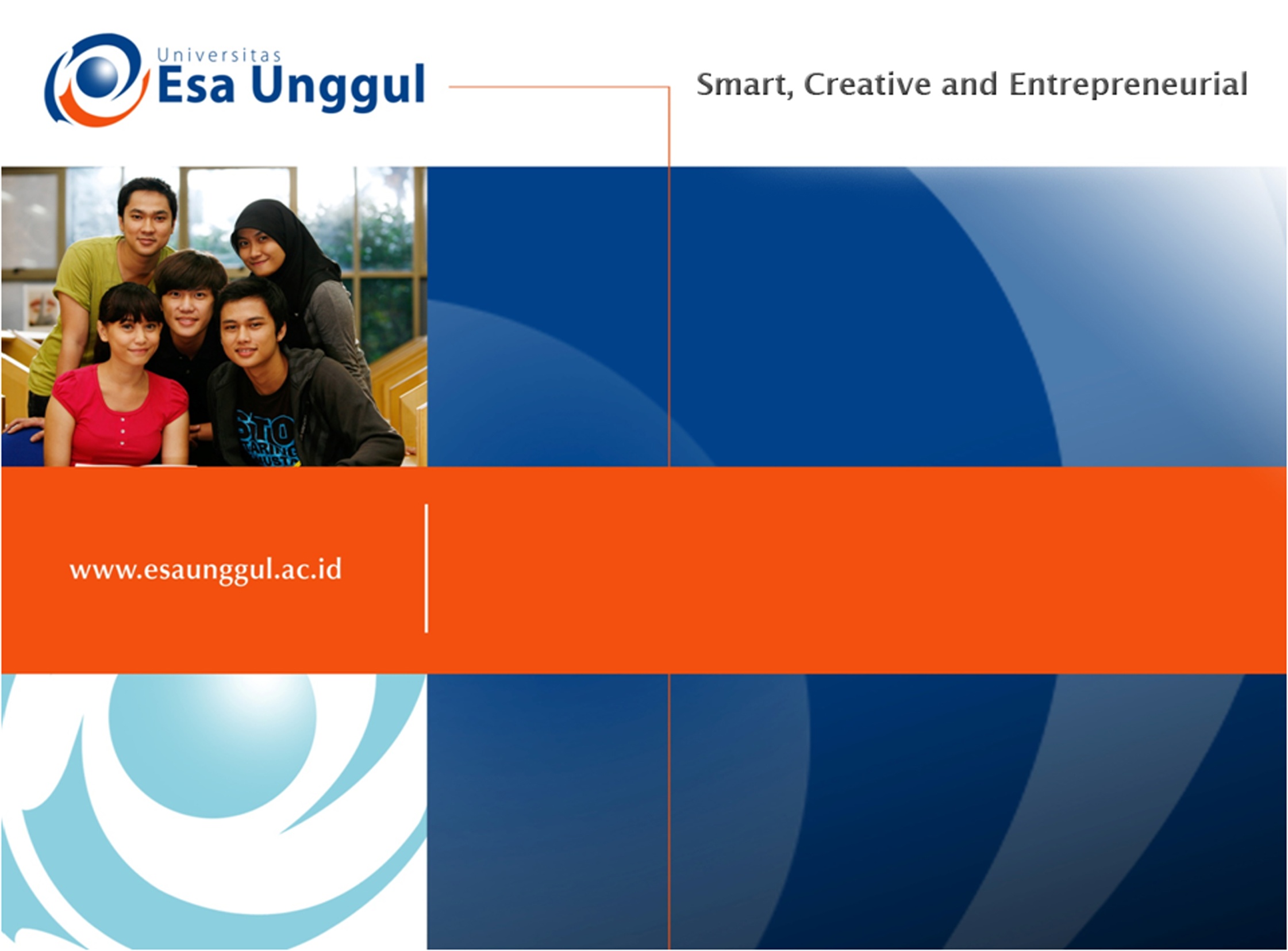 UNDERSTANDING COMMUNICATION AND NETWORKS
PERTEMUAN 10
Ir. Nizirwan Anwar, MT
MIK | FAKULTAS ILMU-ILMU KESEHATAN
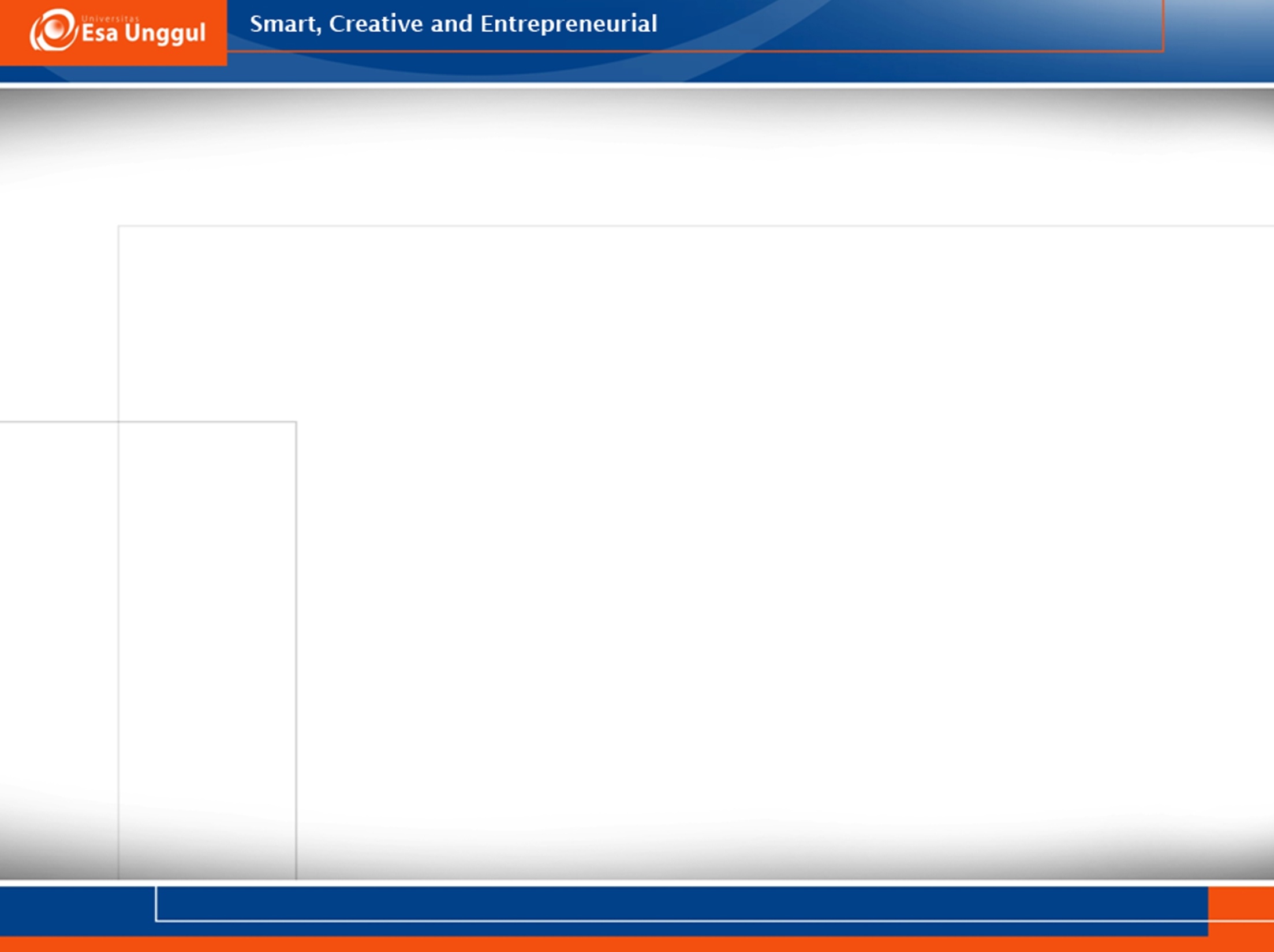 Outline Materi
Computer for Communications
Network
Communication Devices
Transmission Media
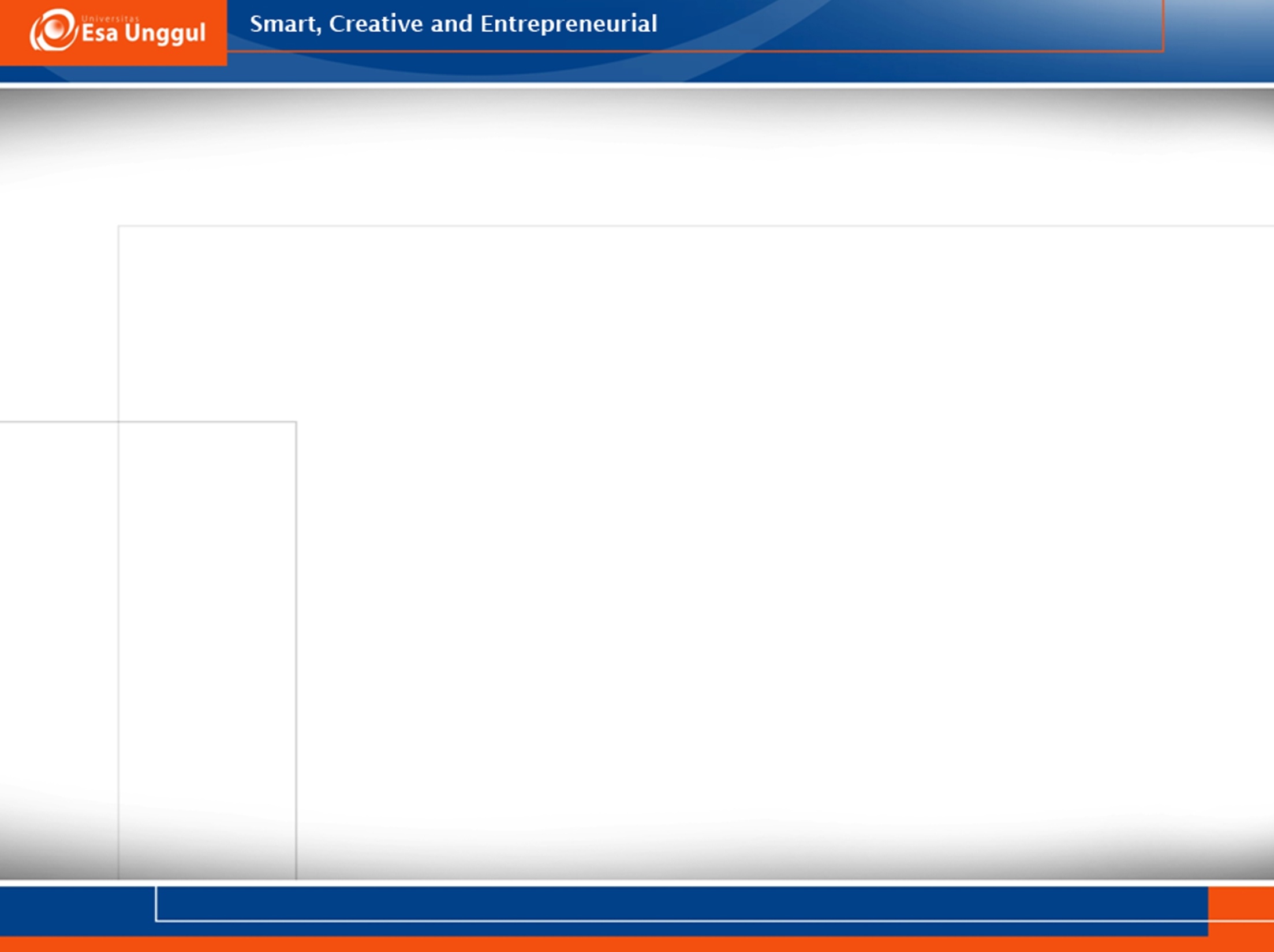 Sending device — initiates instruction to transmit data, instructions, or information
Communications device — connects the sending device to the communications channel
Communications channel — media on which data, instructions, or information travel
Communications device — connects the communications channel to the receiving device
Receiving device — accepts transmission of data, instructions, or information
Komunikasi
Yang dibutuhkan dalam melancarkan suatu komunikasi, yaitu:
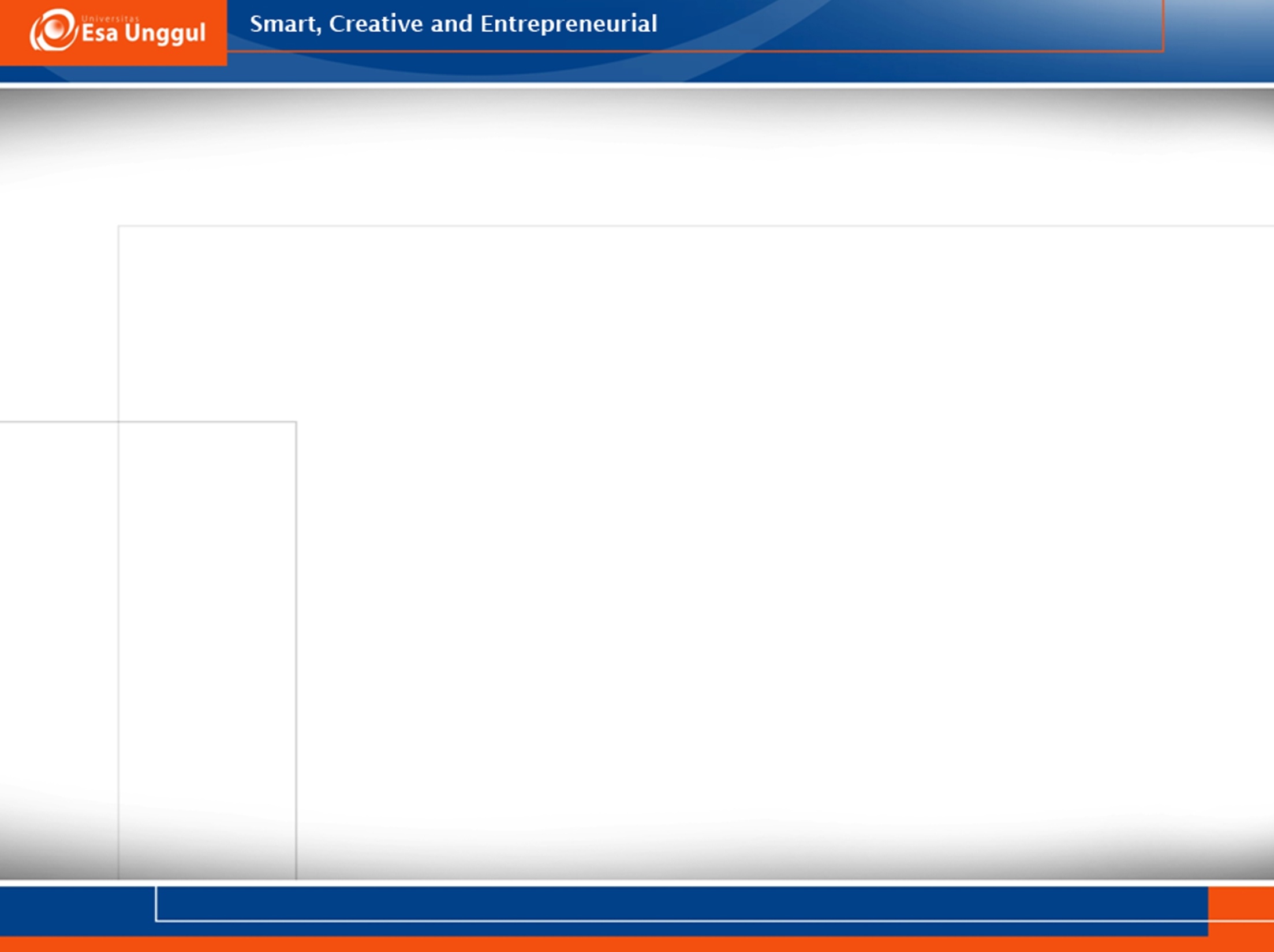 notebookcomputers
Web-enabledPDAs
smartphones
servers
GPS receivers
desktopcomputers
mainframecomputers
set-top boxes
Tablet PCs
Komputer komunikasi
Dua atau lebih komputer, atau perangkat yang saling bertukar data, instruksi dan informasi
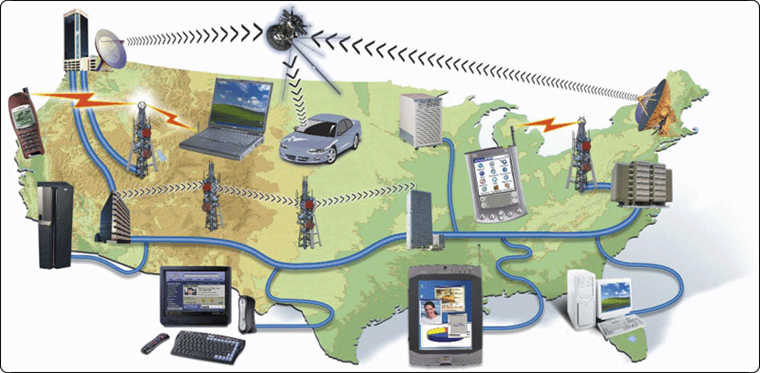 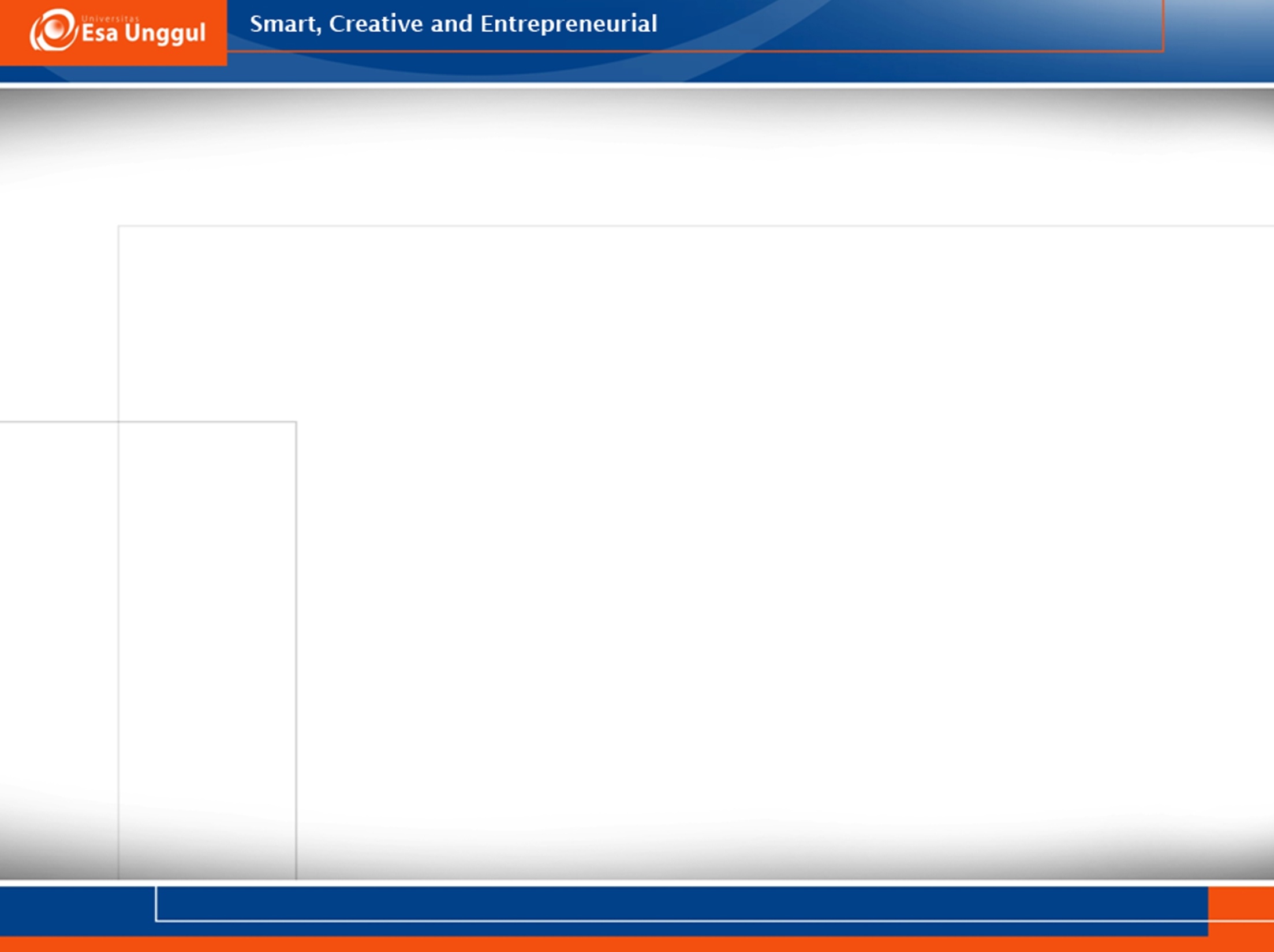 Yang Dibutuhkan Dalam Komputer Komunikasi Adalah:
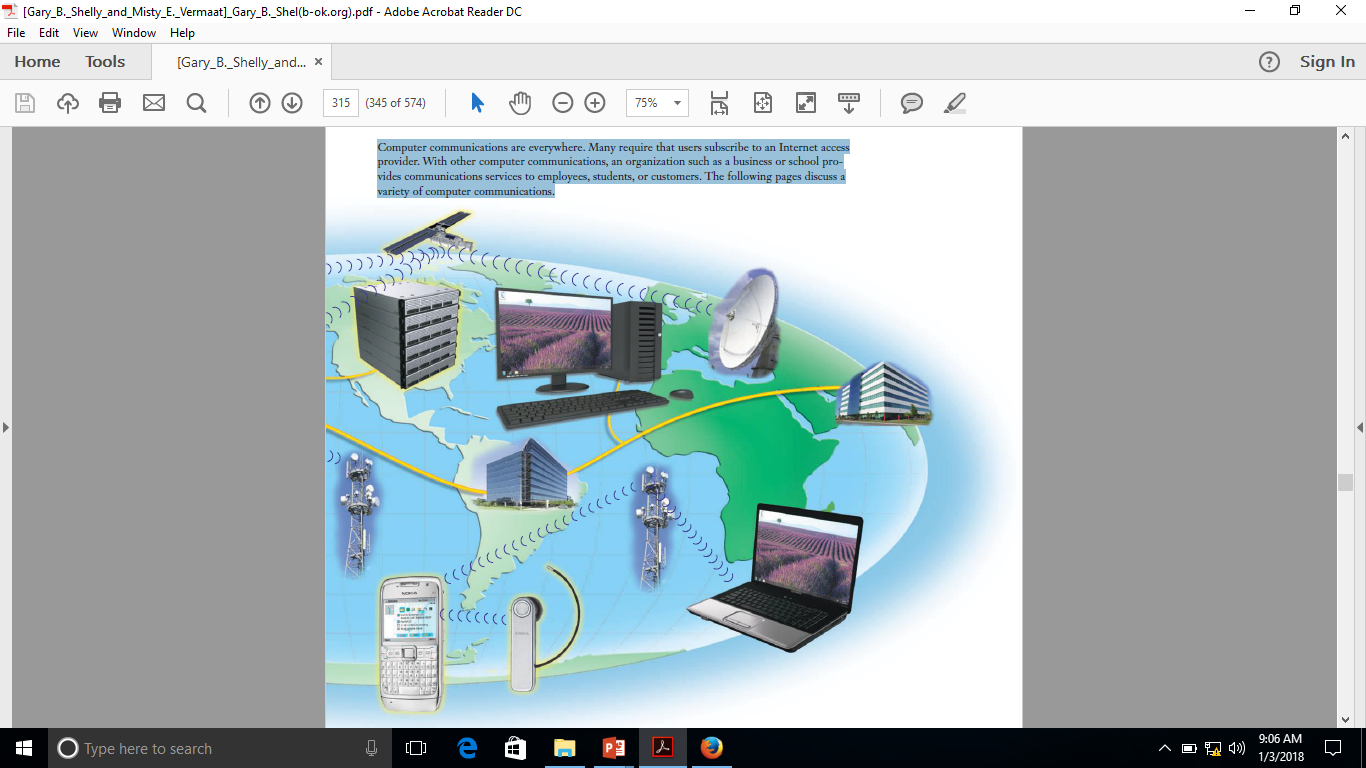 Perangkat pengirim yang memulai instruksi untuk mengirim data.
Perangkat komunikasi yang menghubungkan pengirim ke komunikasi.
Saluran komunikasi atau media tranmisi.
Perangkat komunikasi yang menghubungkan komunikasi kepenerima.
Perangkat penerima yang menerima pengiriman data.
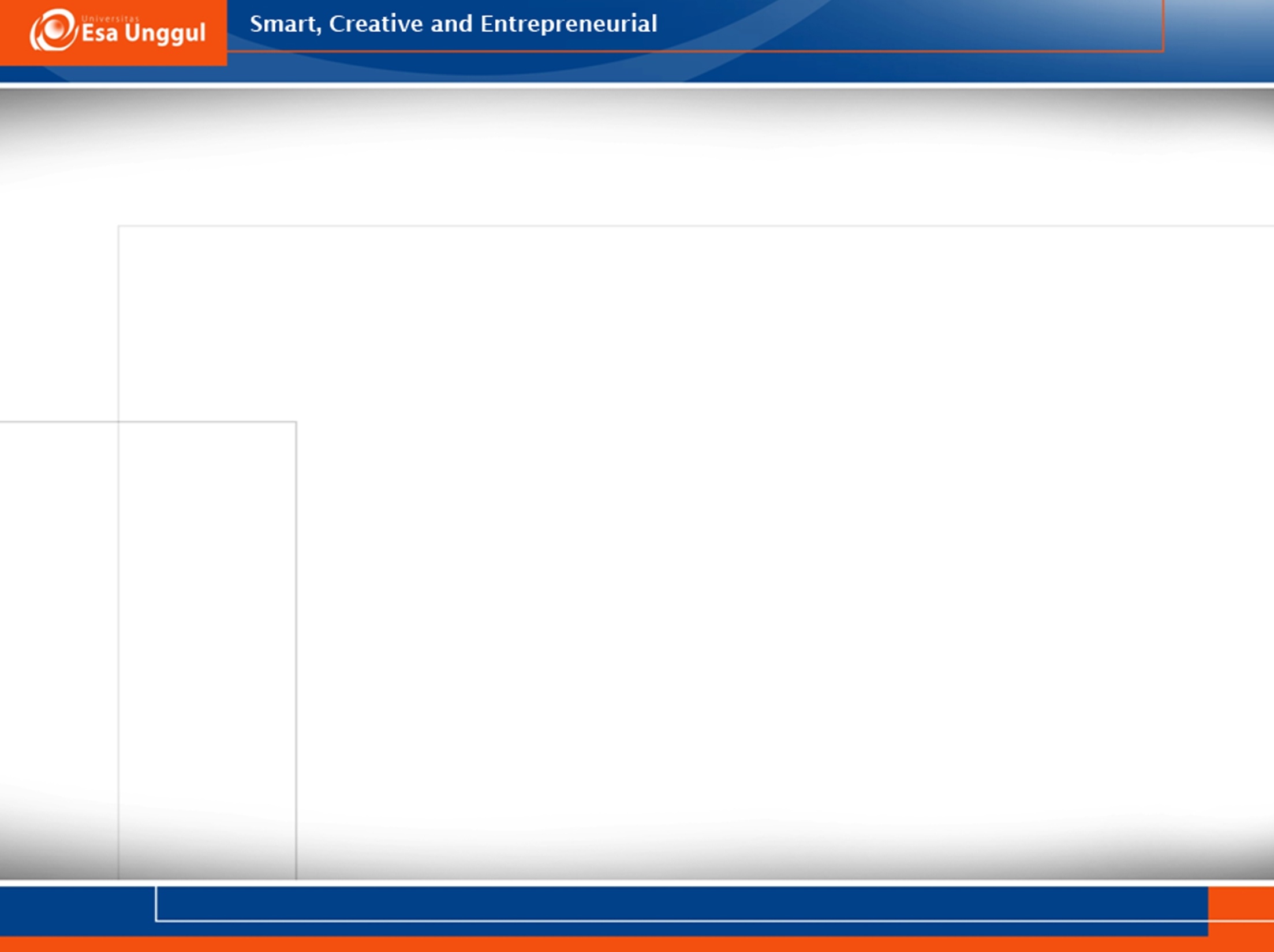 Wireless Messaging Services
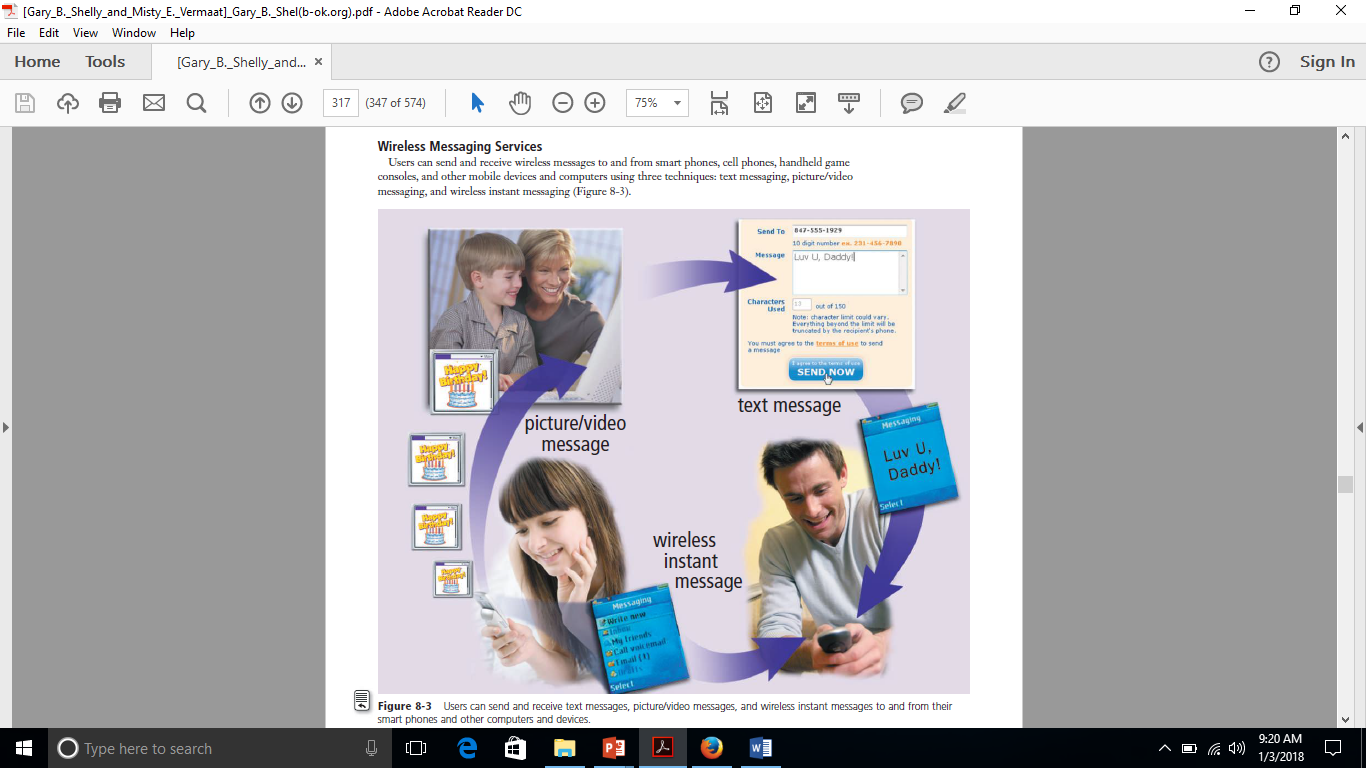 Tiga teknik yang digunakan untuk send and receive wireless messages:
Text messaging
Picture/video messaging
Wireless instant messaging
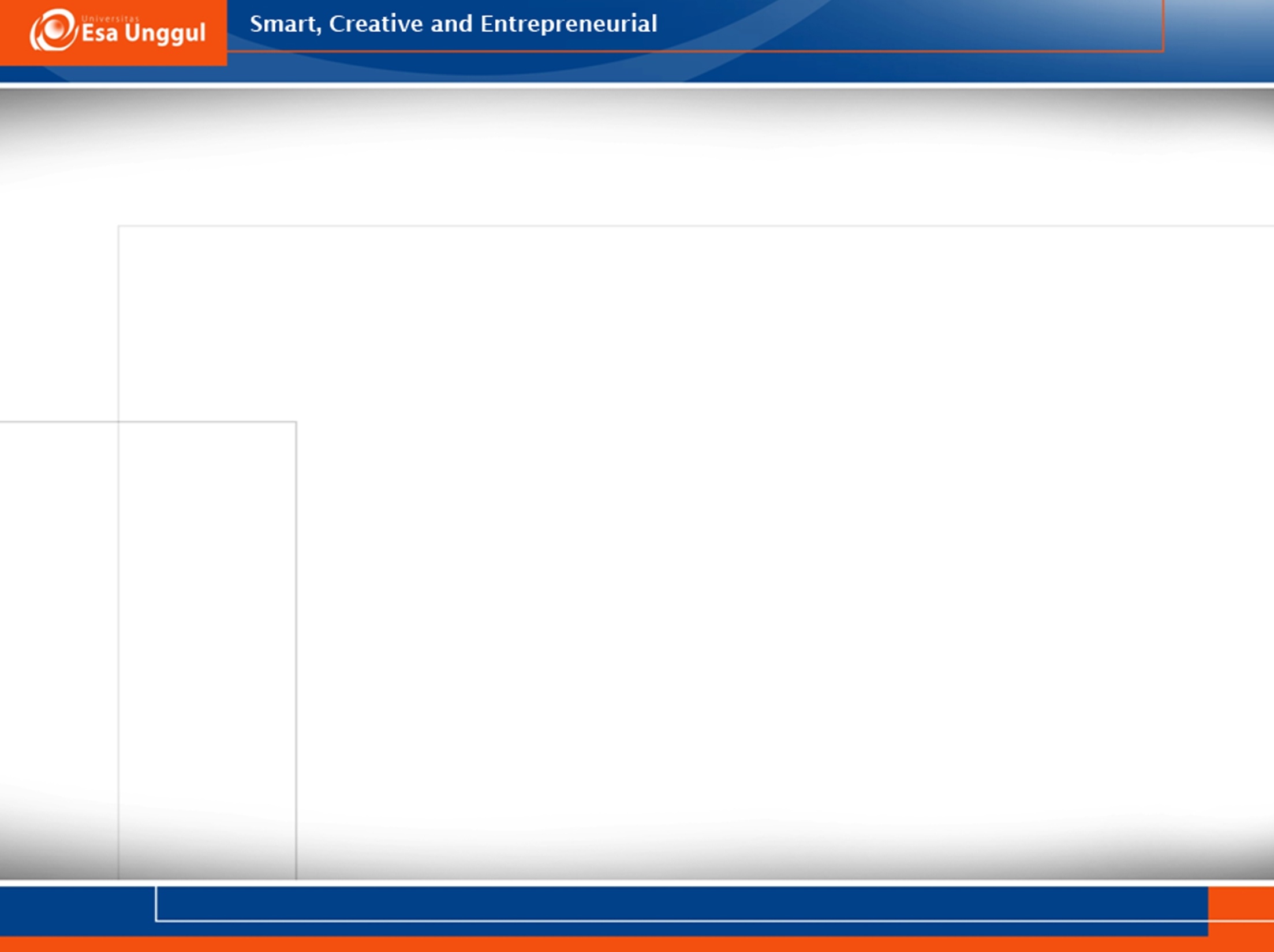 Text Messaging
Beberapa Opsi Layanan Text Messaging untuk mengirim dan menerima pesan, yaitu:
Mobile to Mobile
Mobile to Email
Web to Mobile
Mobile to Provider
	Mengirim pesan dengan memasukkan nomor empat atau 	lima digit yang ditetapkan ke konten tertentu atau penyedia 	layanan nirkabel, diikuti oleh pesan tersebut
Contoh:
	Suara untuk sebuah program televisi (suara kontestan 	pencarian bakat)
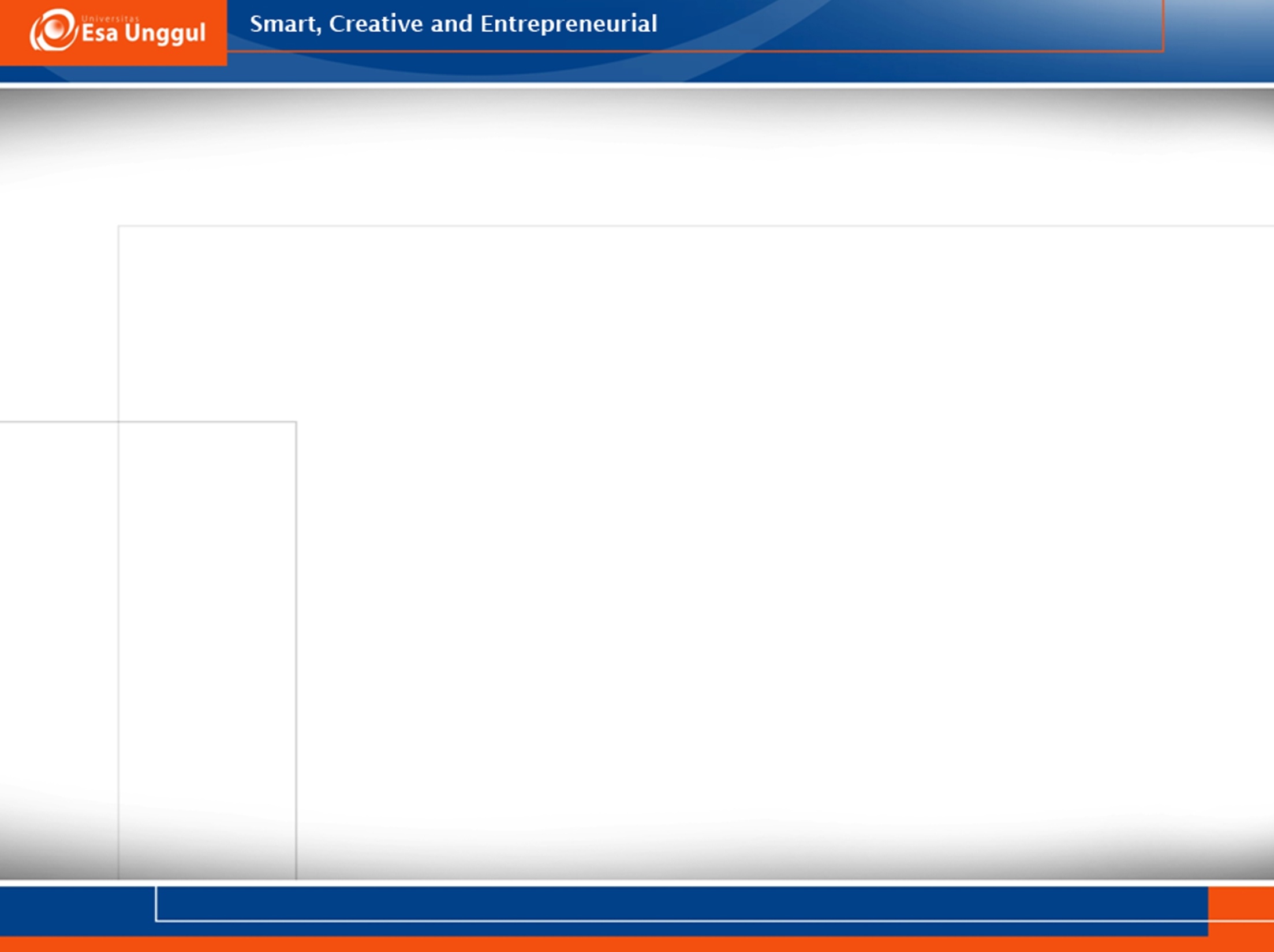 Picture/Video Messaging
MMS
(Multimedia Message Service)
With picture messaging
users can send pictures and sound files
short text messages

With video messaging
users can send short video clips
Mobile to Mobile
Mobile to Email
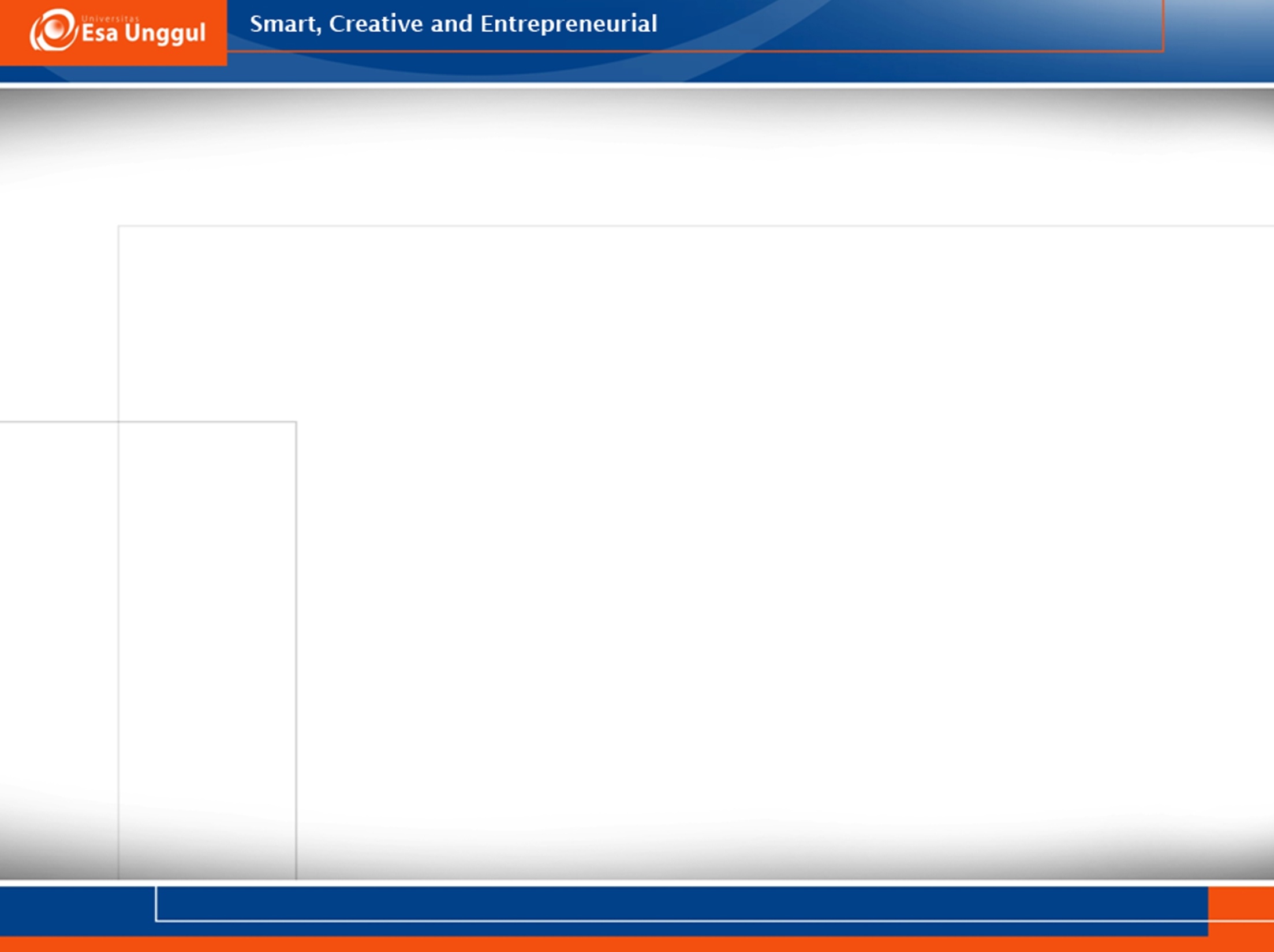 Penggnaan Komunikasi Komputer
Global Positioning System (GPS) adalah:
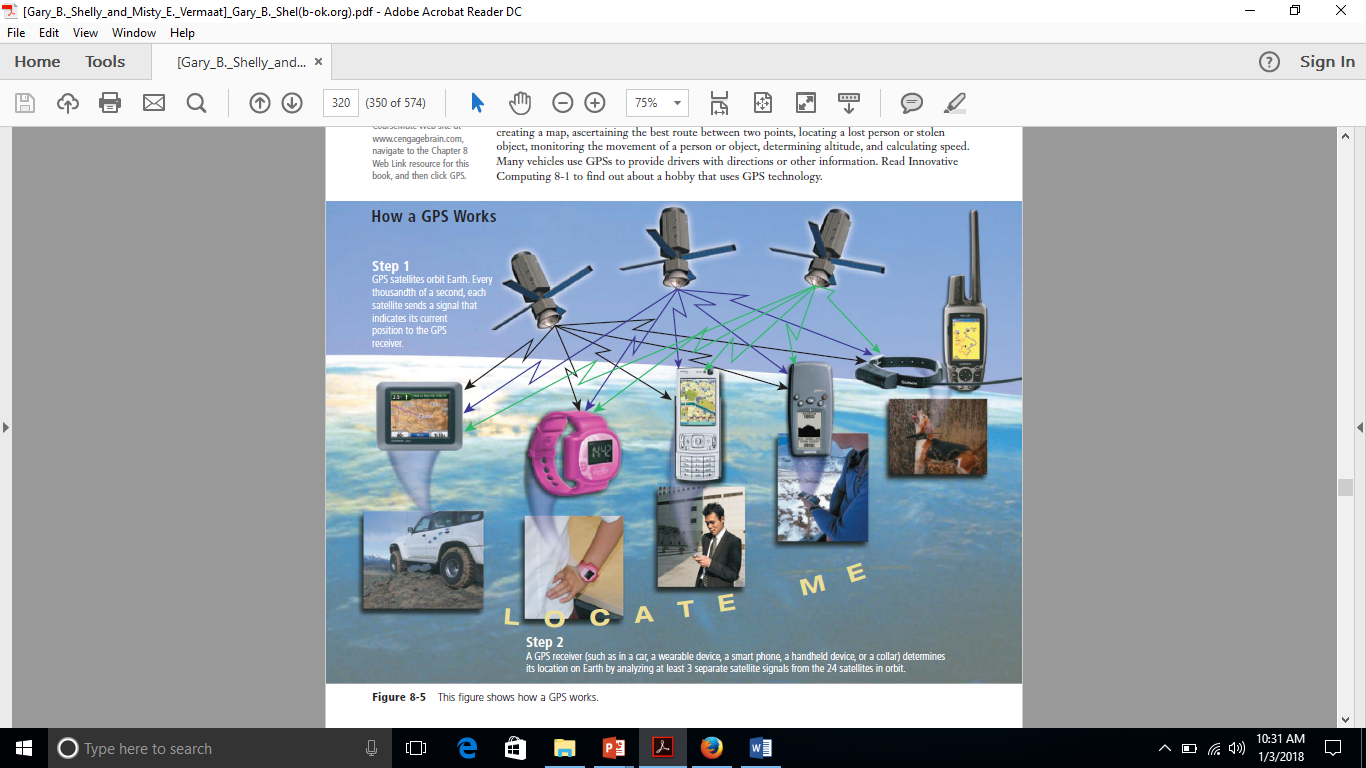 Sistem navigasi yang terdiri dari satu atau lebih penerima earth-based yang menerima dan menganalisa sinyal yang dikirim oleh satelit untuk menentukan lokasi geografis penerima.
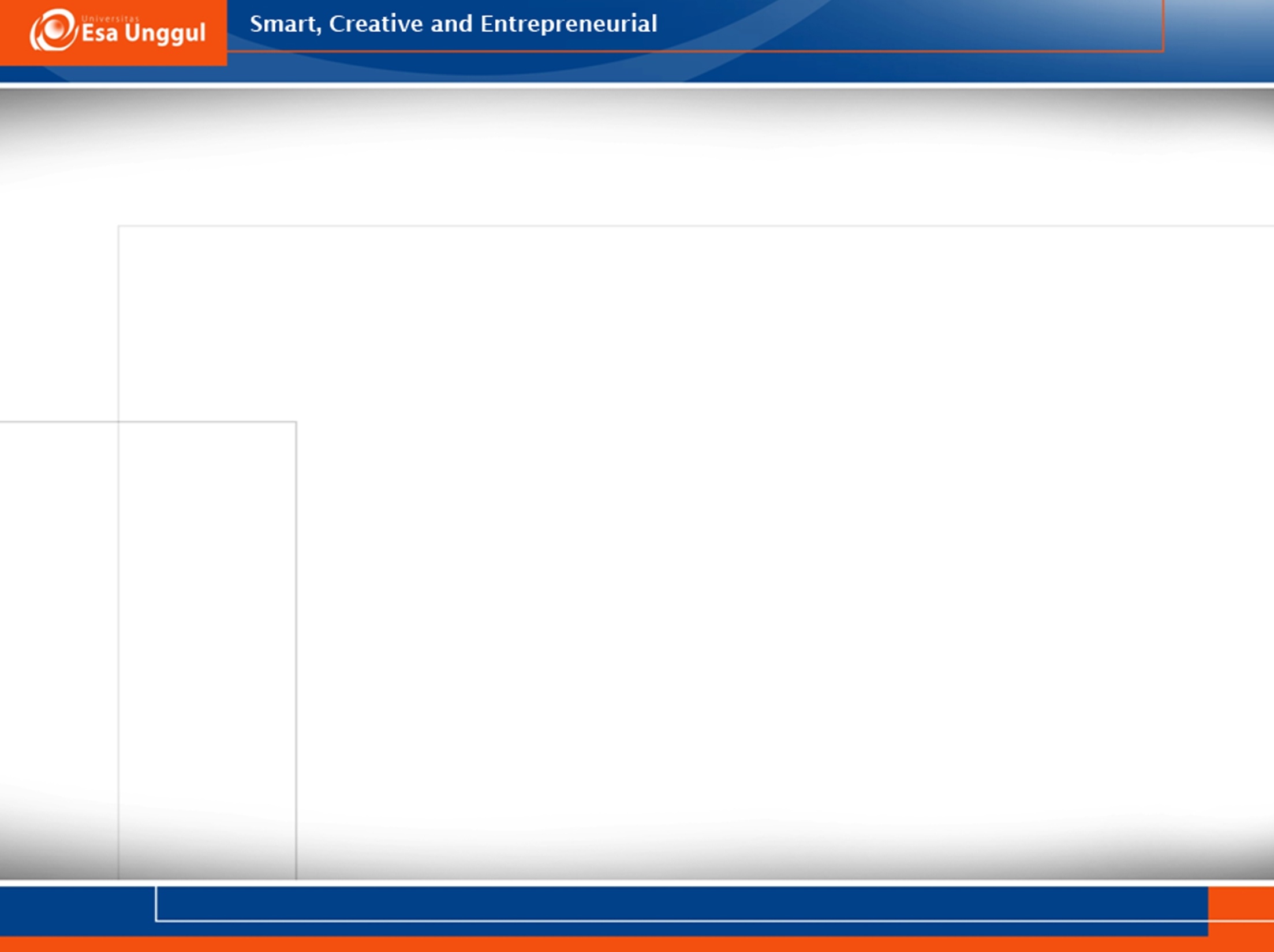 Penggnaan Komunikasi Komputer
Global Positioning System (GPS) adalah:
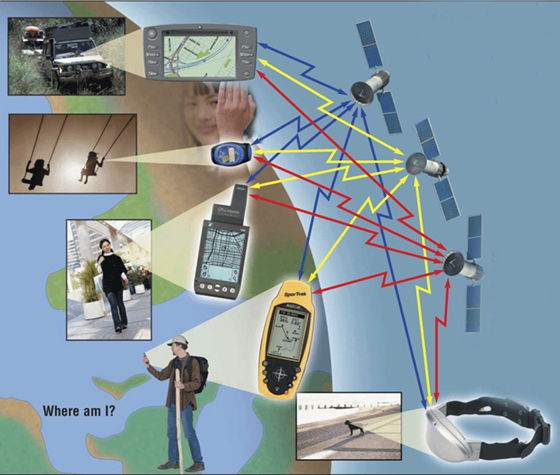 Step 1.GPS satellites orbit Earth. Every thousandth of a second, each satellite sends a signal that indicates its current position to the GPS server.
Step 2.A GPS receiver (such as in a car, a PDA, a watch, a handheld device, or a collar) determines its location on Earth by analyzing at least 3 separate satellite signals from the 24 satellites in orbit.
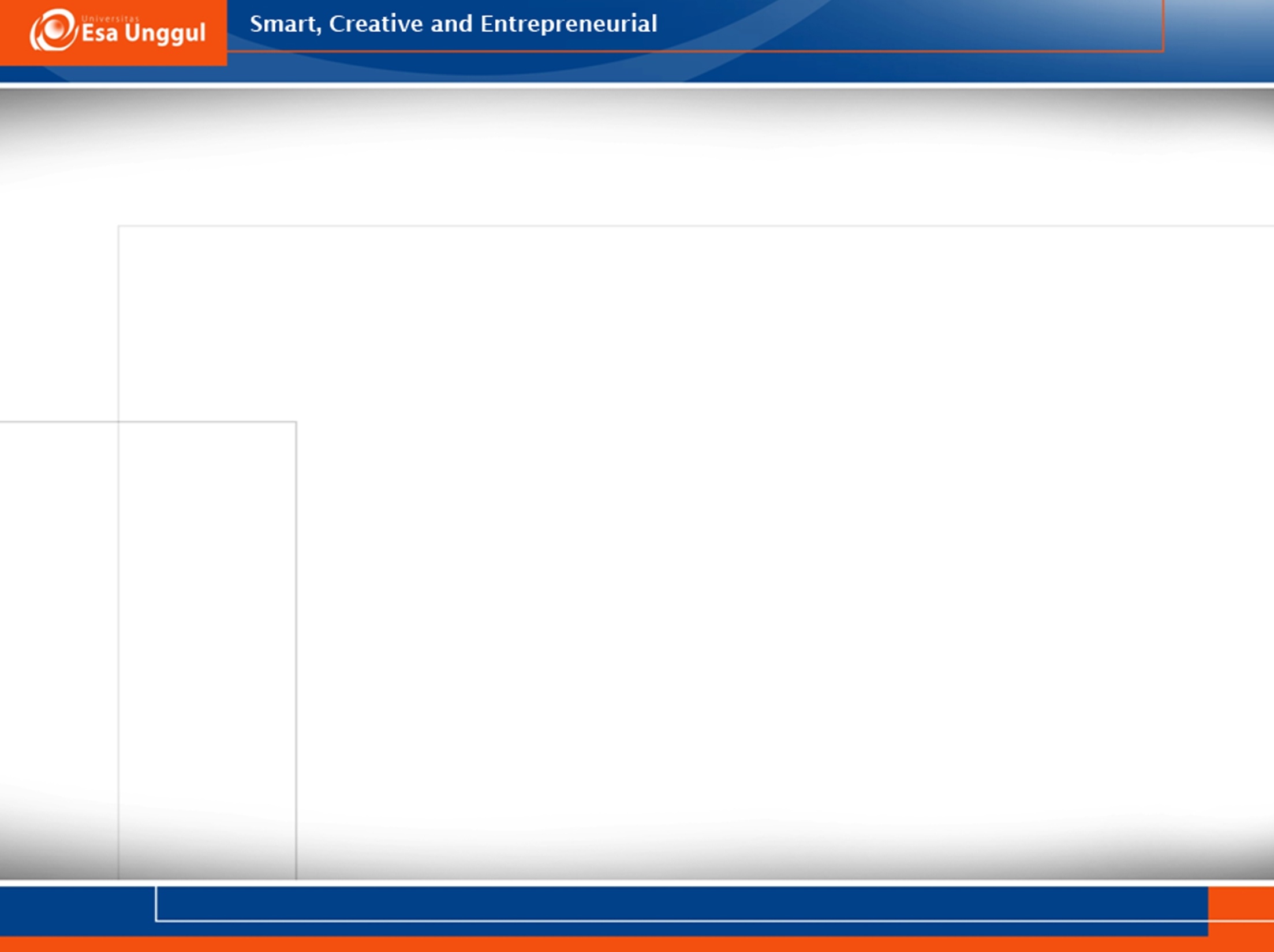 Networks
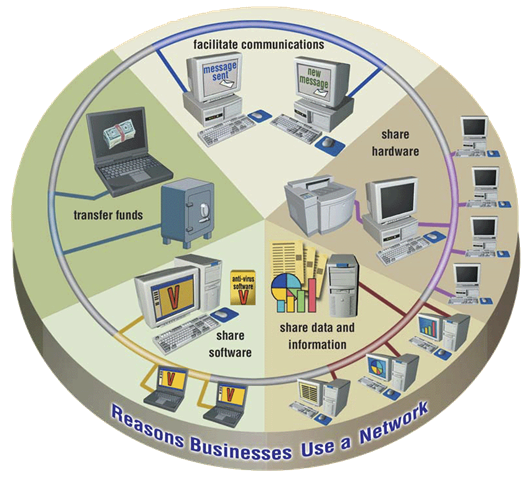 What is a Networks
A collection of computers and devices connected together via communications devices and transmission media.
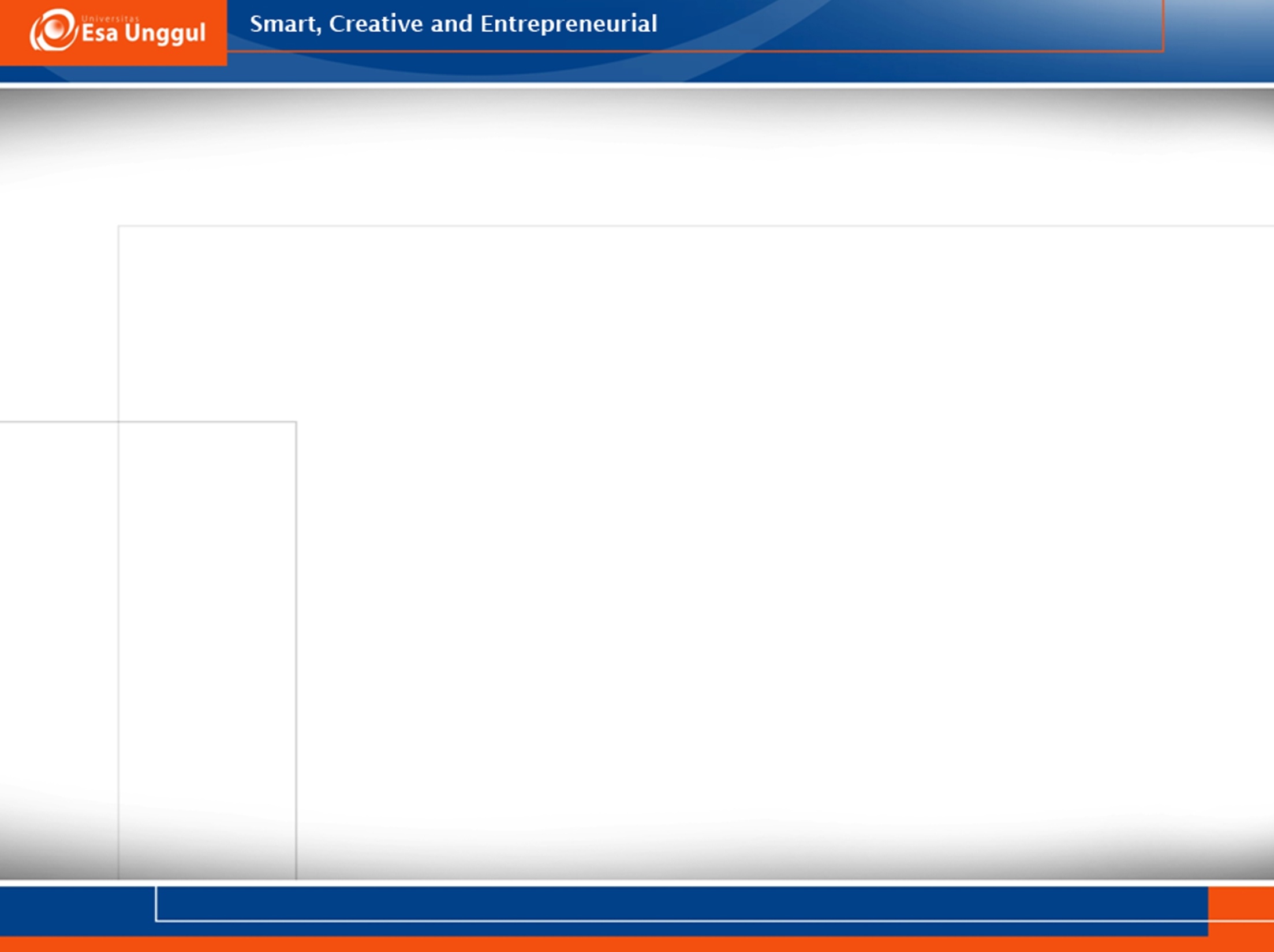 Local Area Network
What is a Local Area Network ??
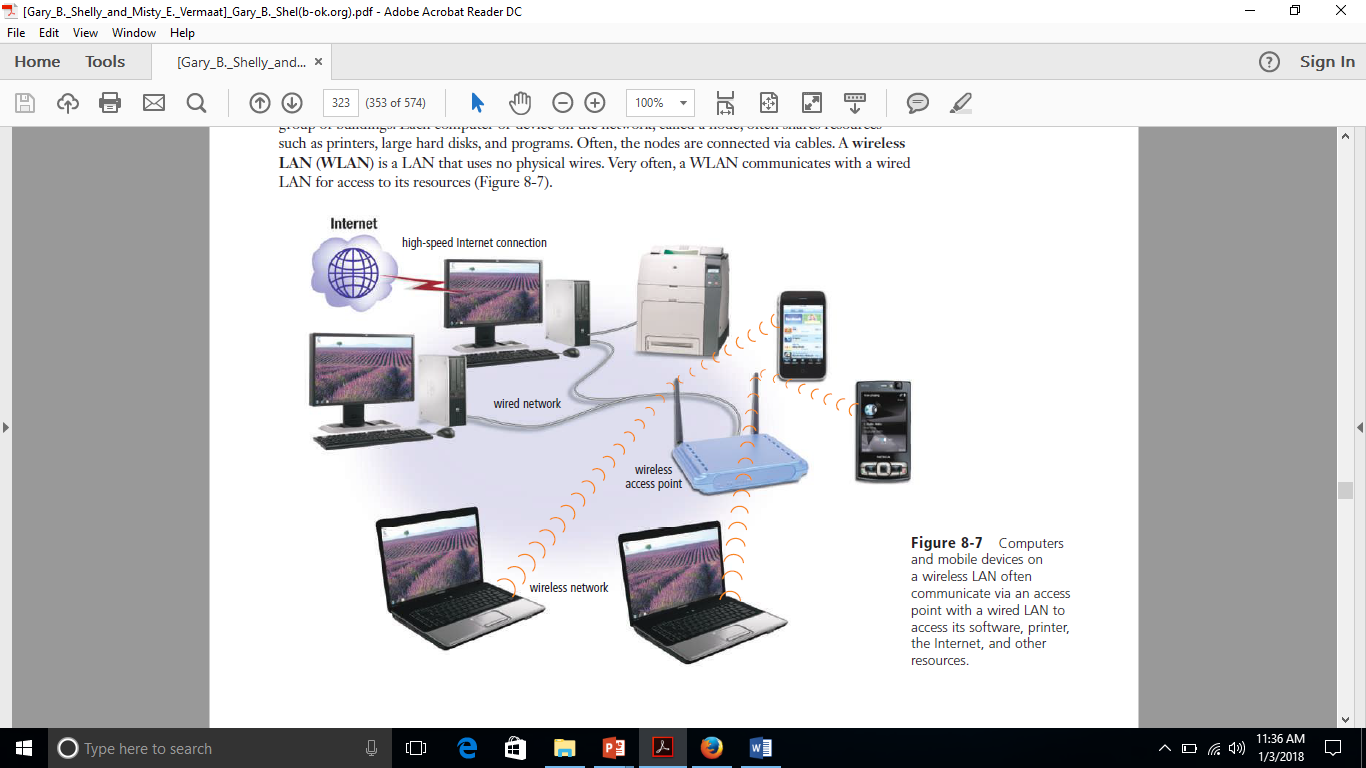 Network that connects computers and devices in a limited
geographical area such as a home, school computer laboratory, office building, or closely positioned
group of buildings.
Wireless LAN (WLAN)
LAN that uses no physical wires
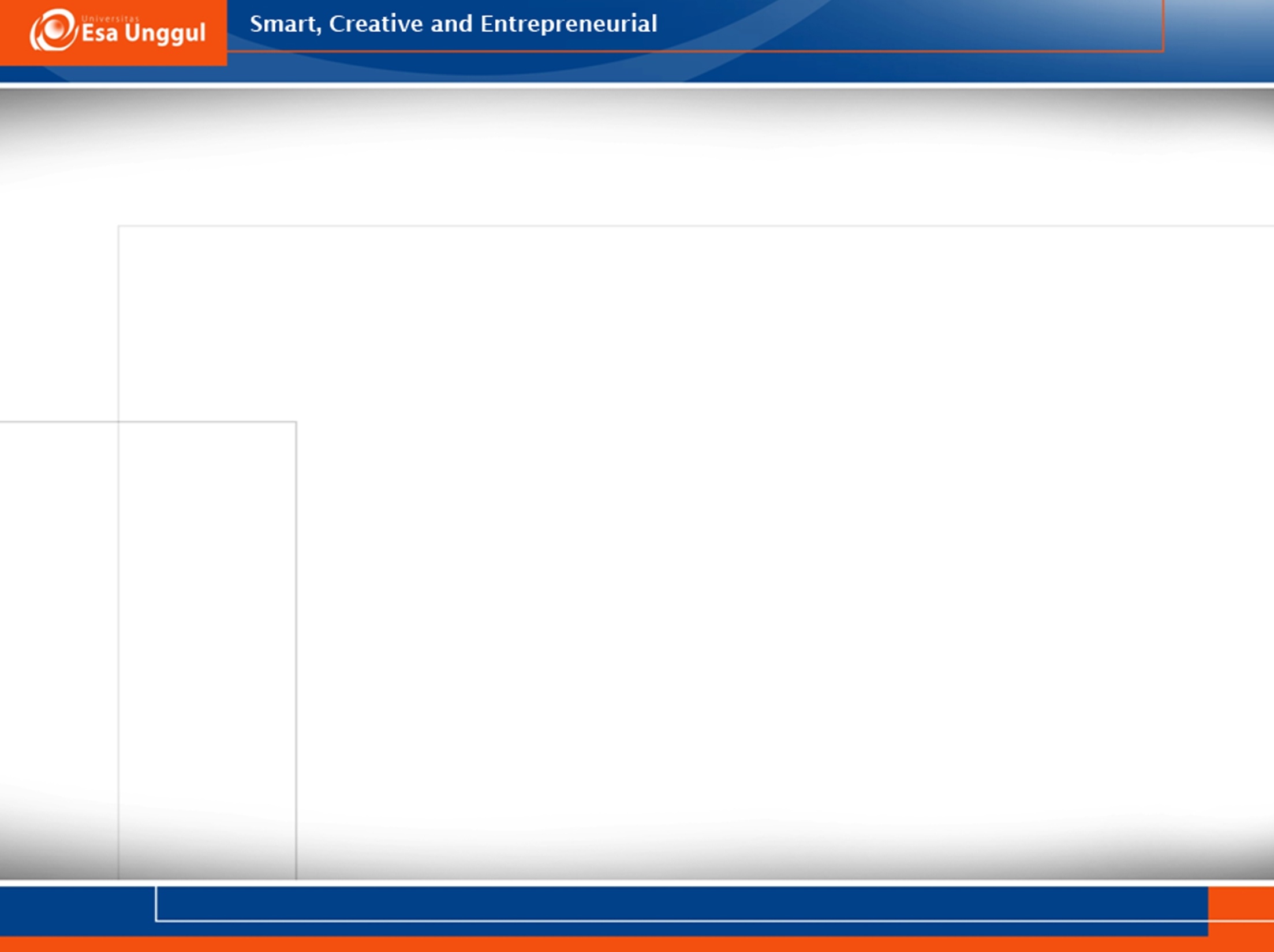 Metropolitan Area Network (MAN)
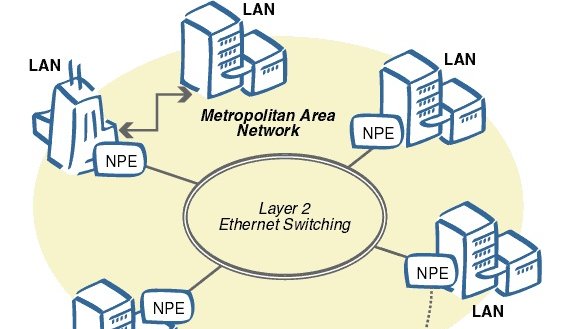 A high-speed network that connects local area networks in a metropolitan area.
Such as a city or town and handles the bulk of communications activity across that region.
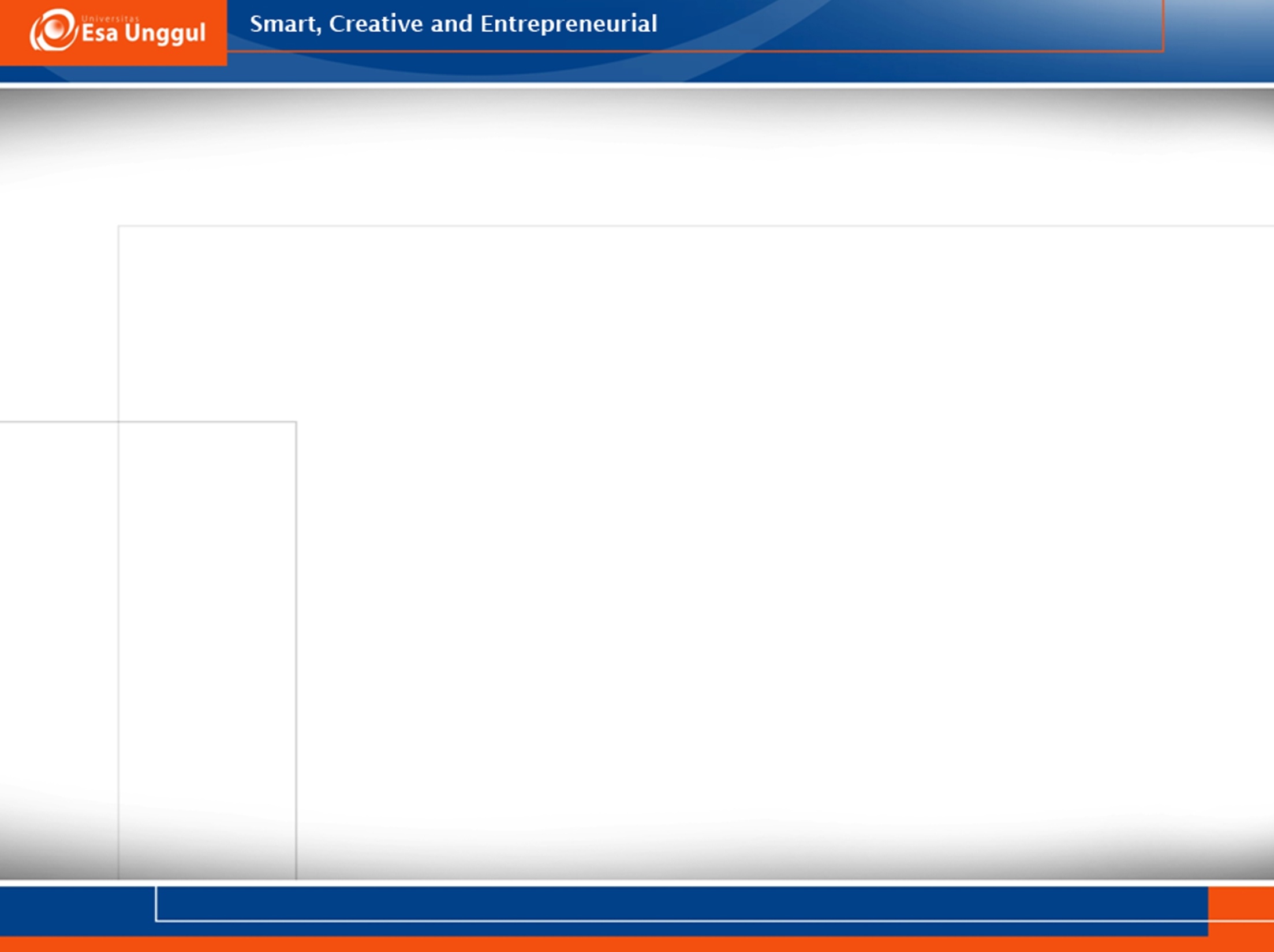 Wide Area Network (WAN)
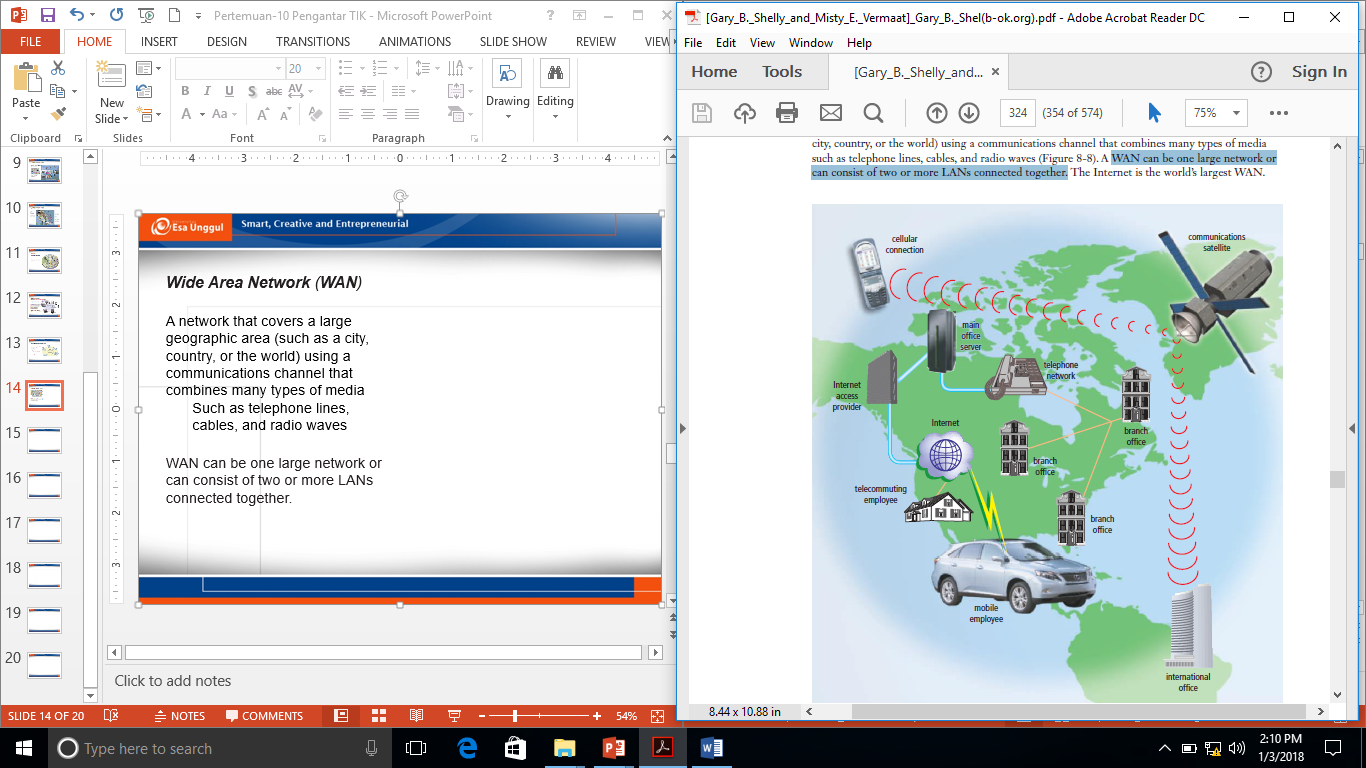 A network that covers a large geographic area (such as a city, country, or the world) using a communications channel that combines many types of media 
Such as telephone lines, cables, and radio waves
WAN can be one large network or
can consist of two or more LANs connected together.
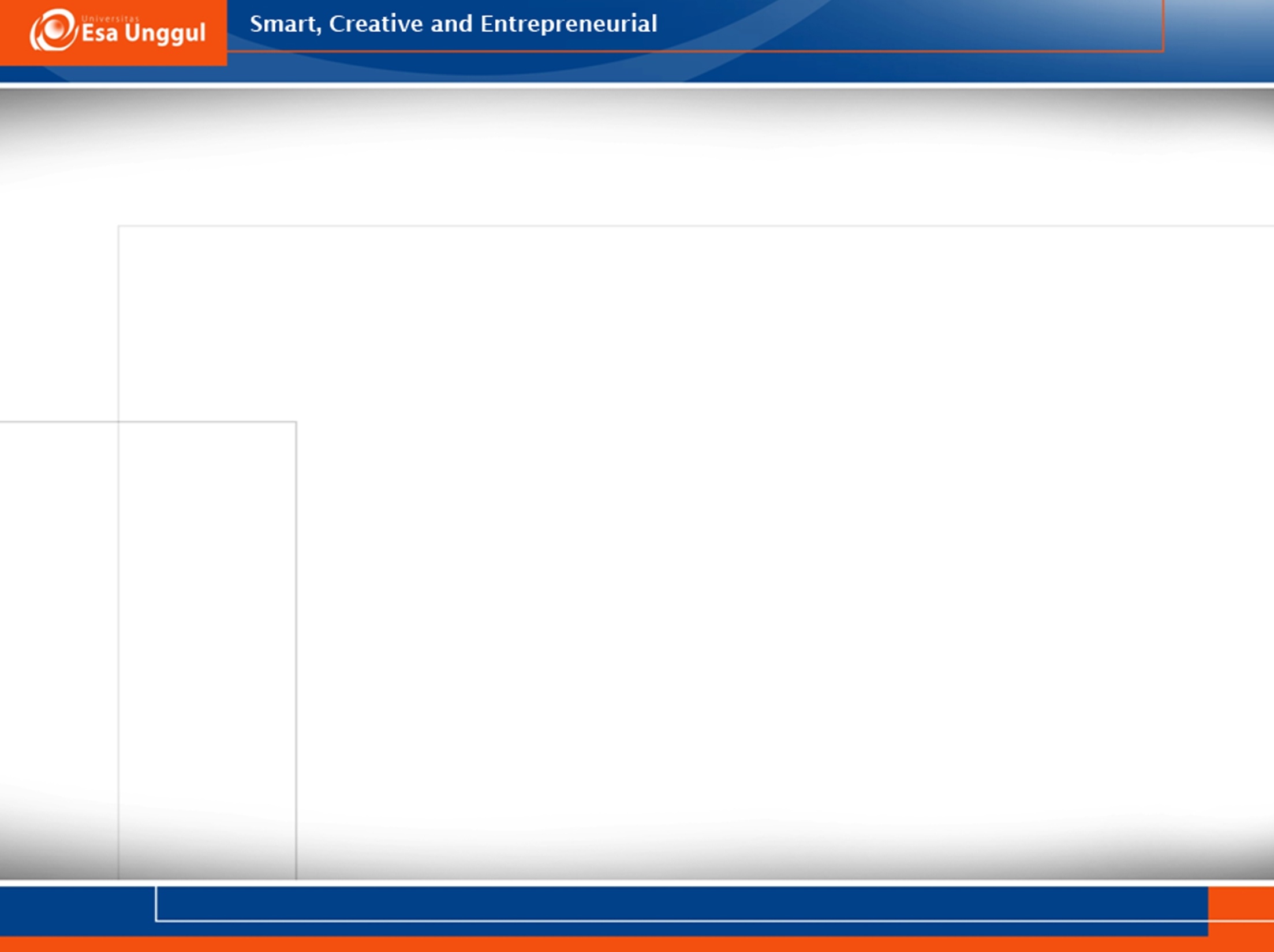 Network Architectures
Perancangan komputer
Perancangan perangkat komputer
Perancangan media dalam suatu jaringan
Dikategorikan sebagai;
Client / server
Peer to peer
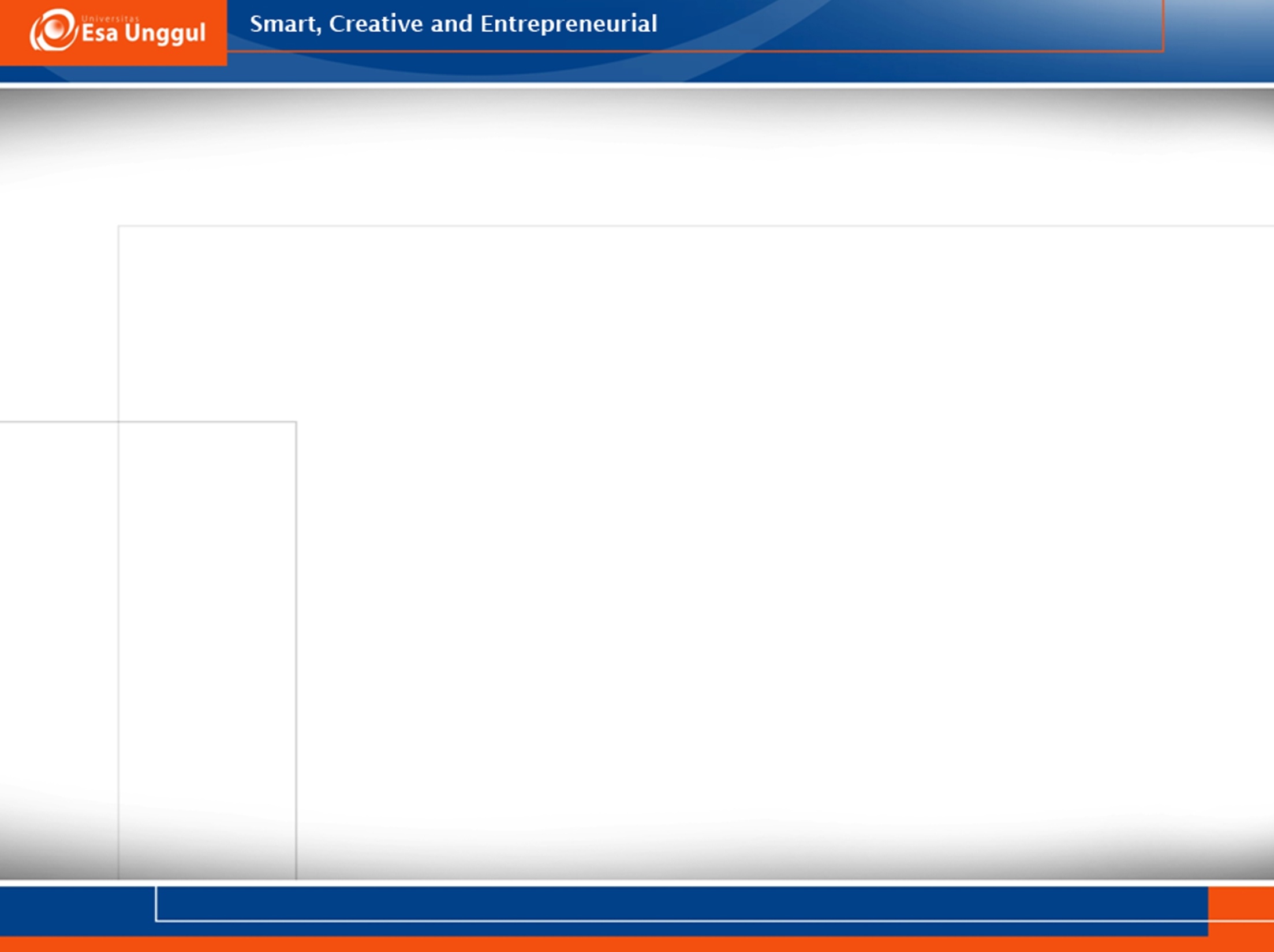 Client/Server
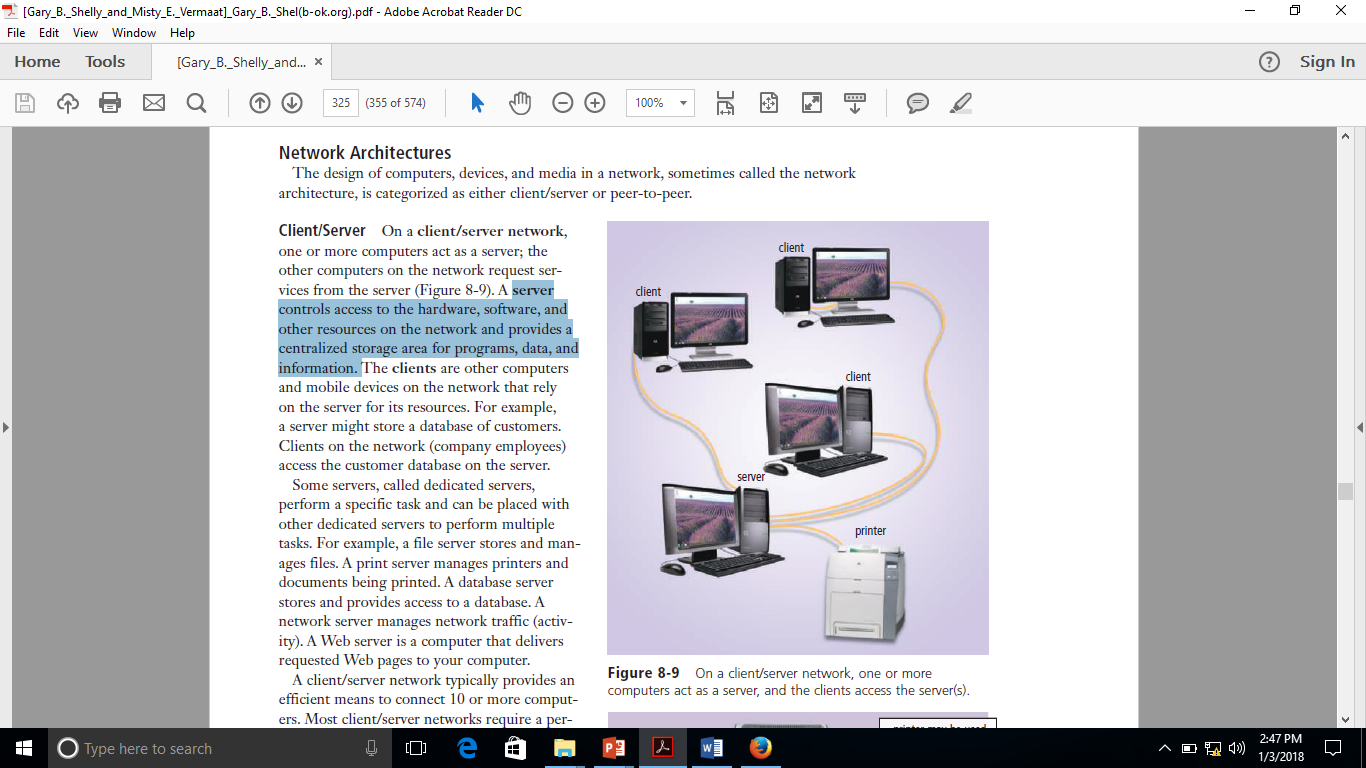 Server controls access to the 
Hardware
Software and 
Other resources on the network and provides a centralized storage area for programs, data, and information.
clients are other computers
and mobile devices on the network that rely
on the server for its resources.
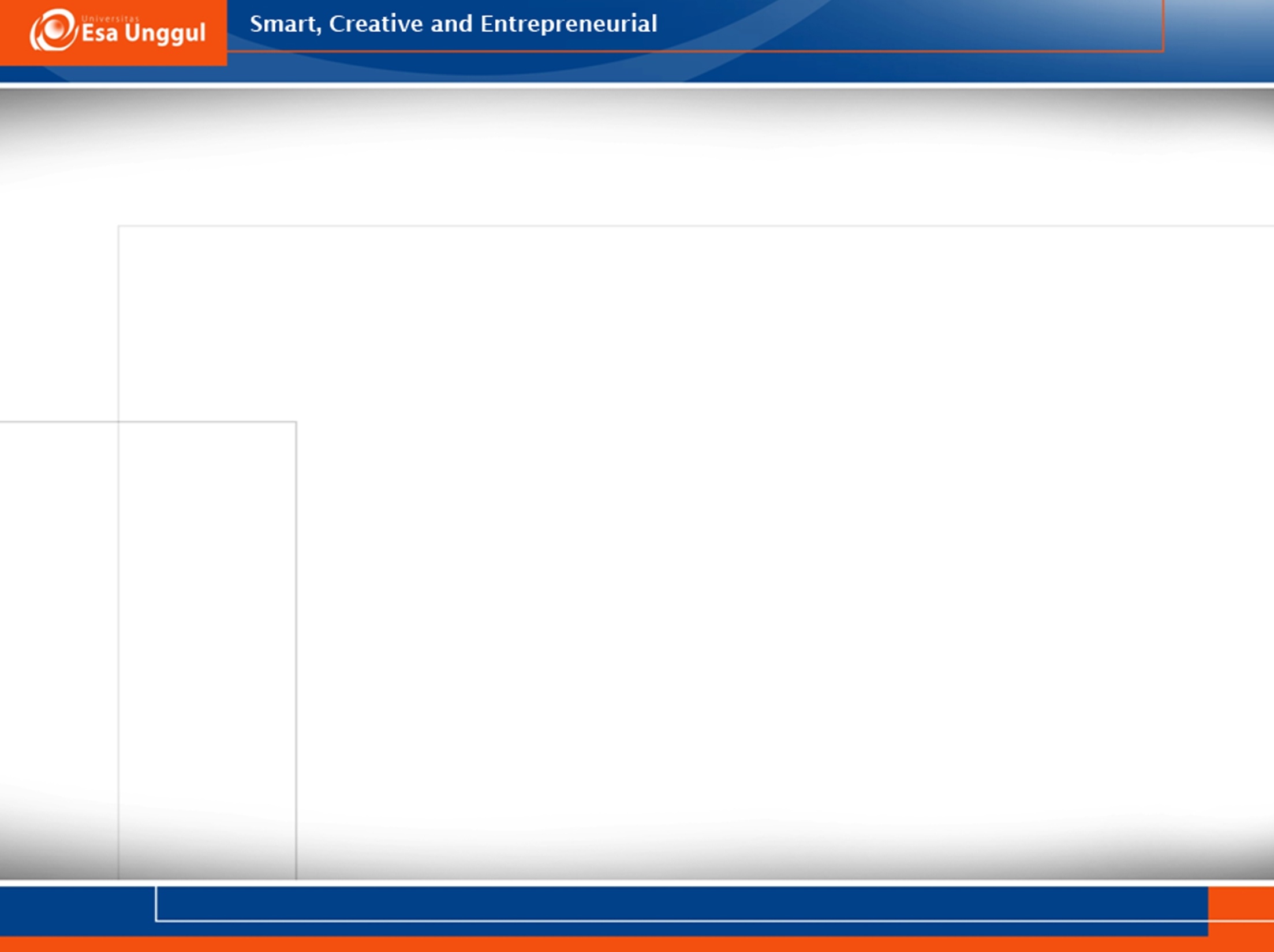 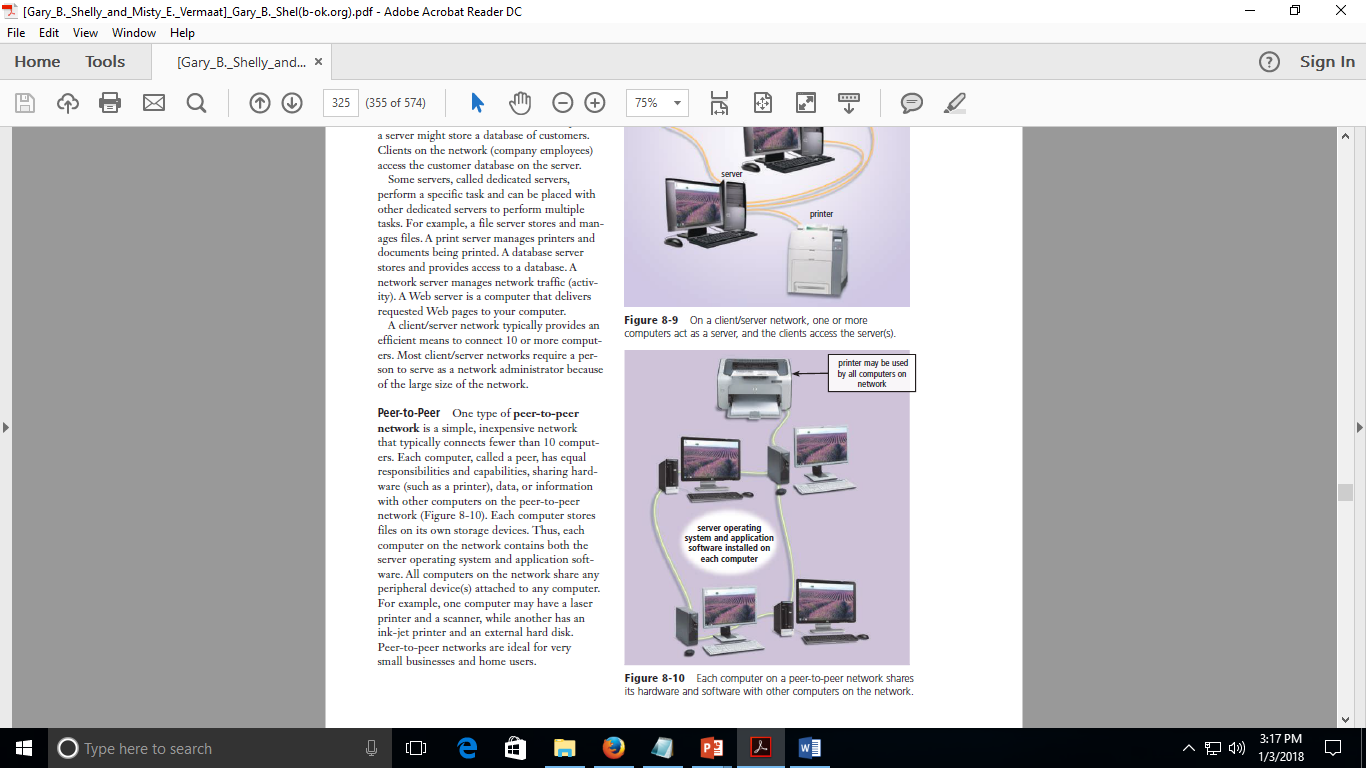 Peer-to-Peer
Jaringan yang menghubungkan kurang dari 10 komputer
Setiap komputer, yang disebut peer, memiliki tanggung jawab dan kemampuan yang sama, berbagi perangkat keras (seperti printer), data, atau informasi dengan komputer lain di jaringan peer-to-peer
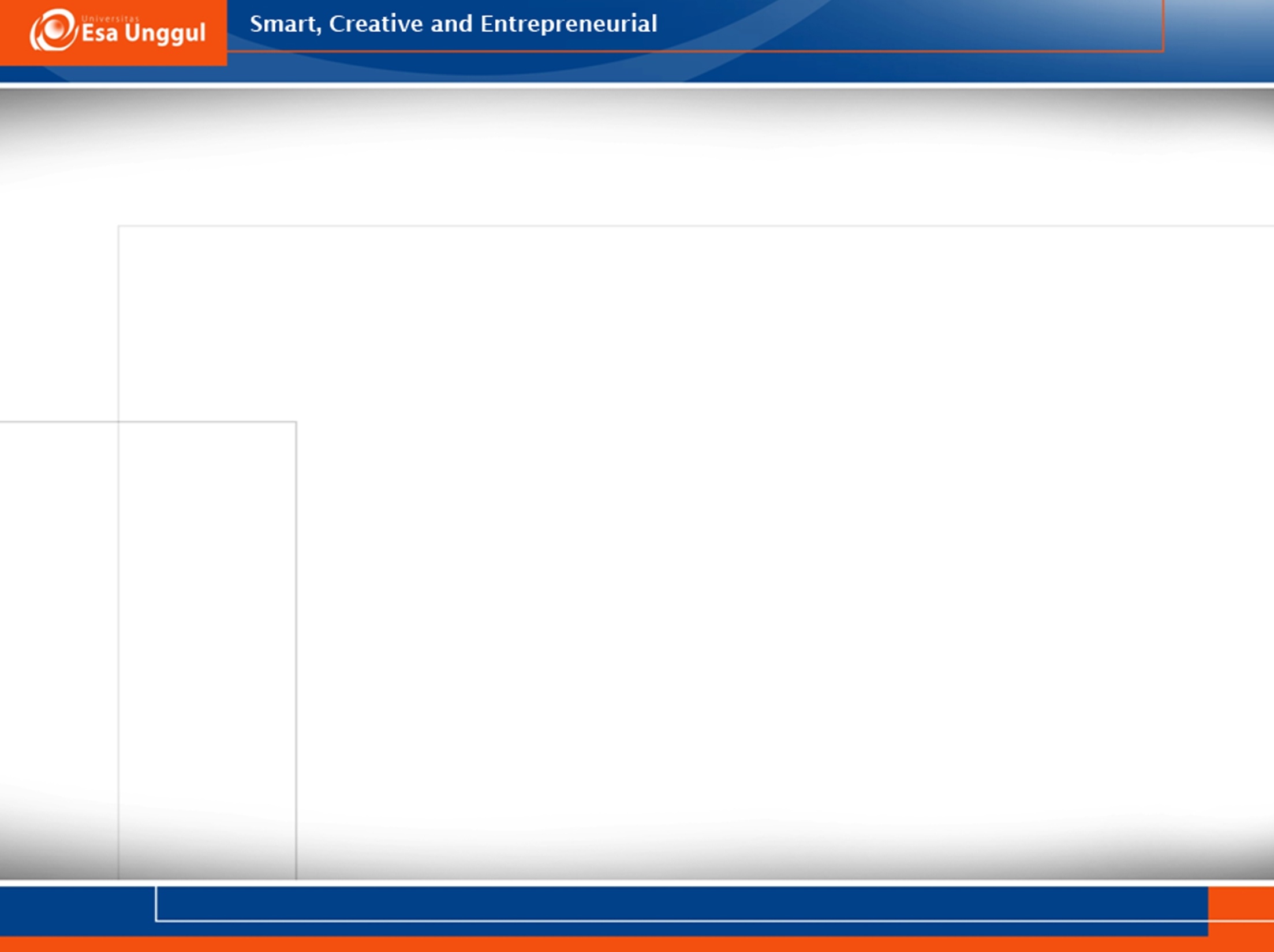 Internet Peer-to-Peer
Menggambarkan jaringan internet dimana pengguna mengakses hard disk masing-masing dan bertukar file secara langsung.
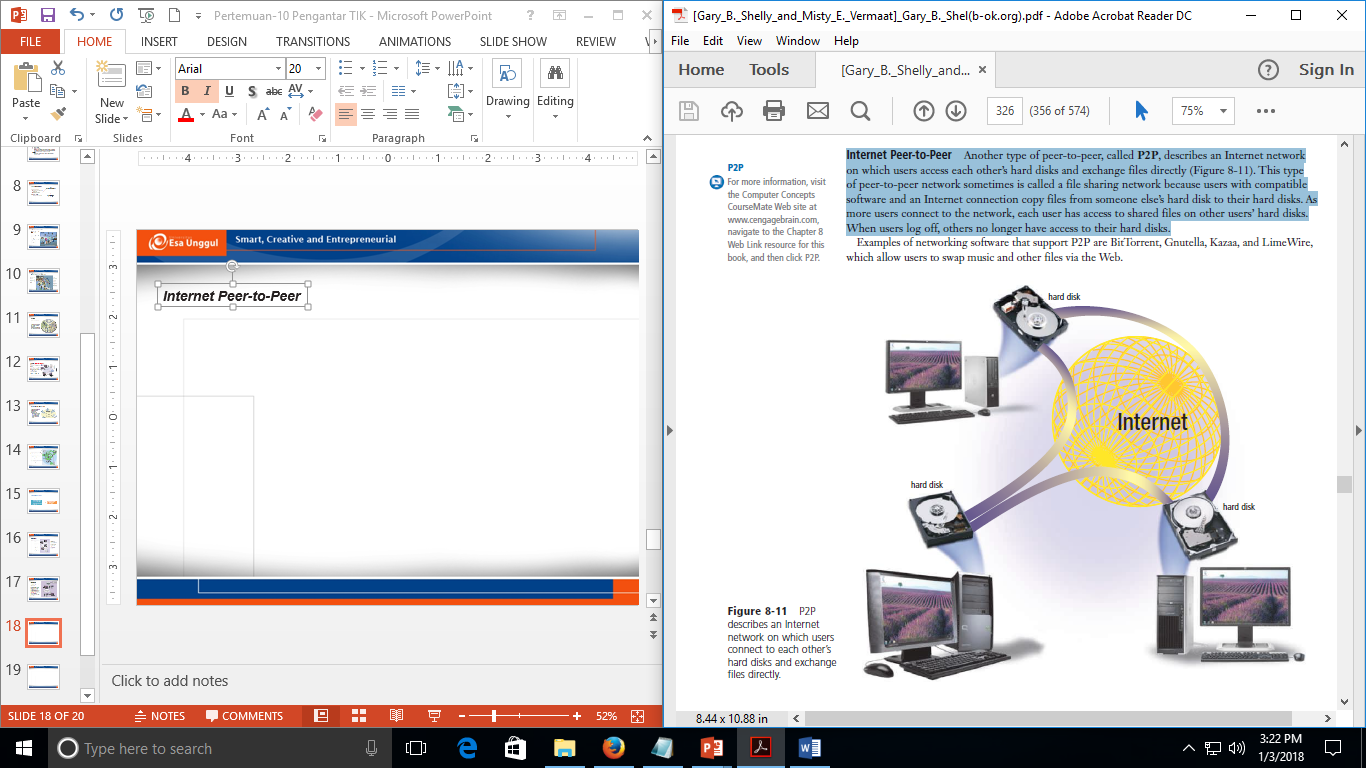 Jaringan peer-to-peer jenis ini kadang disebut jaringan file sharing karena pengguna dengan perangkat lunak yang kompatibel dan salinan file koneksi internet dari hard disk orang lain ke hard disk mereka.
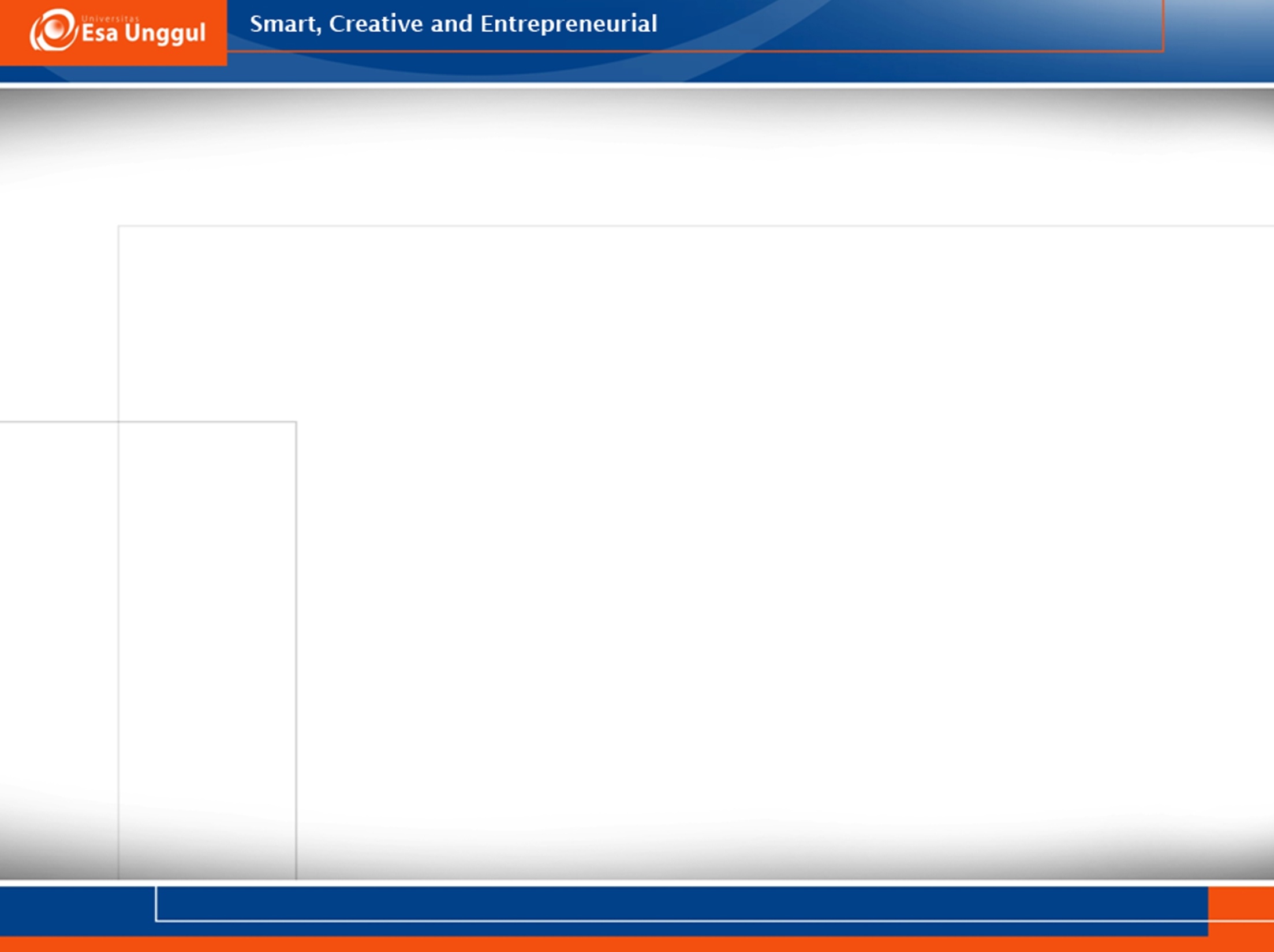 Star Network
Network Topologies
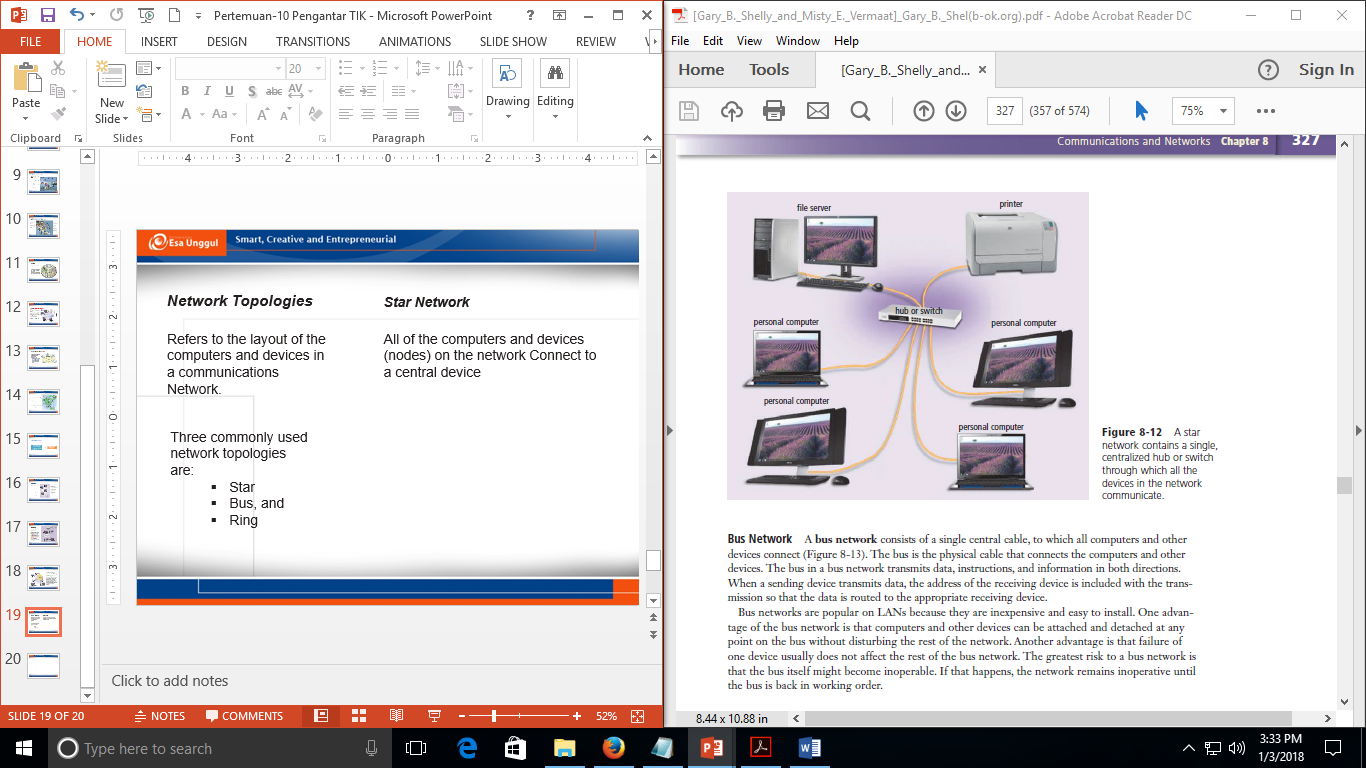 Refers to the layout of the computers and devices in a communications Network.
Three commonly used network topologies are:
Star
Bus, and 
Ring
All of the computers and devices (nodes) on the network Connect to a central device
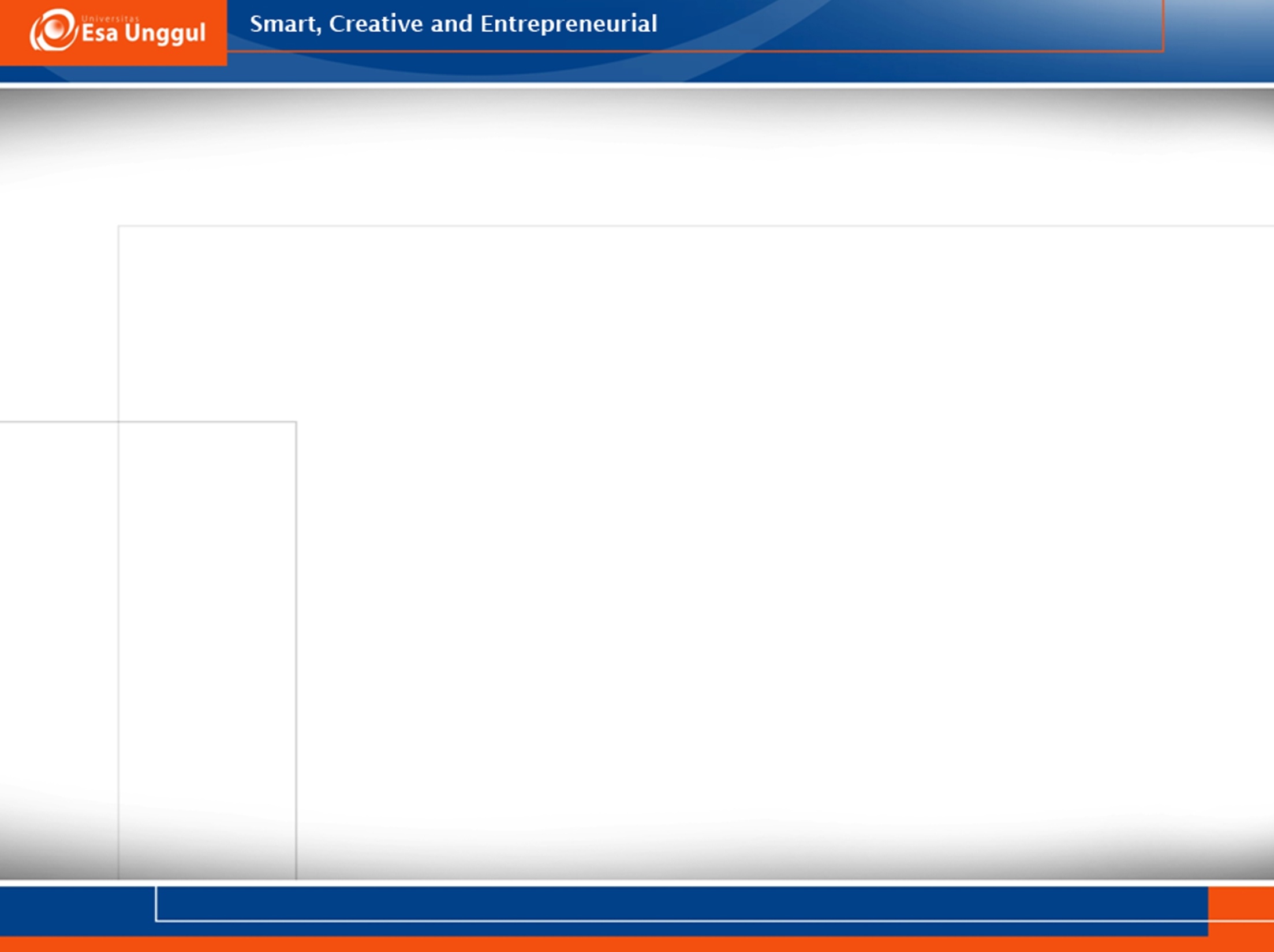 Bus Network
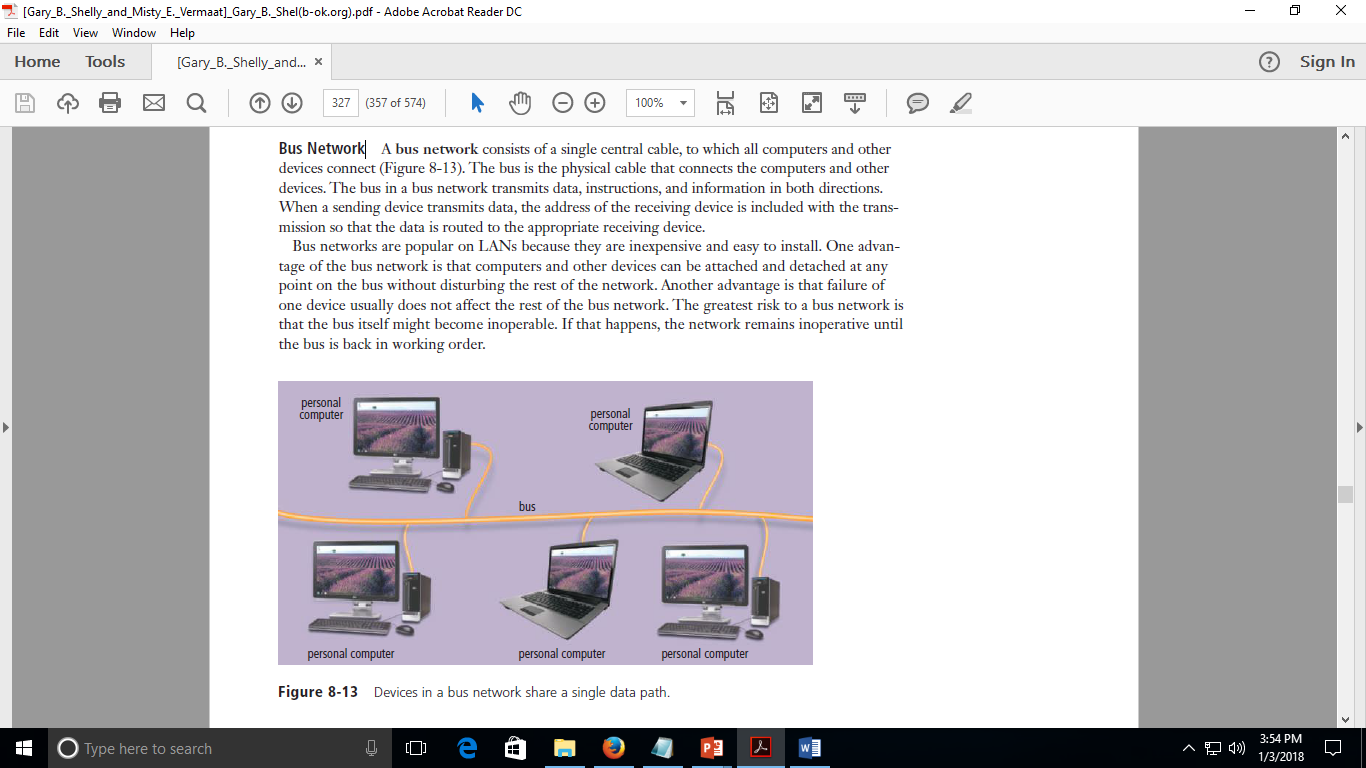 Bus network consists of a single central cable, to which all computers and other Devices connect
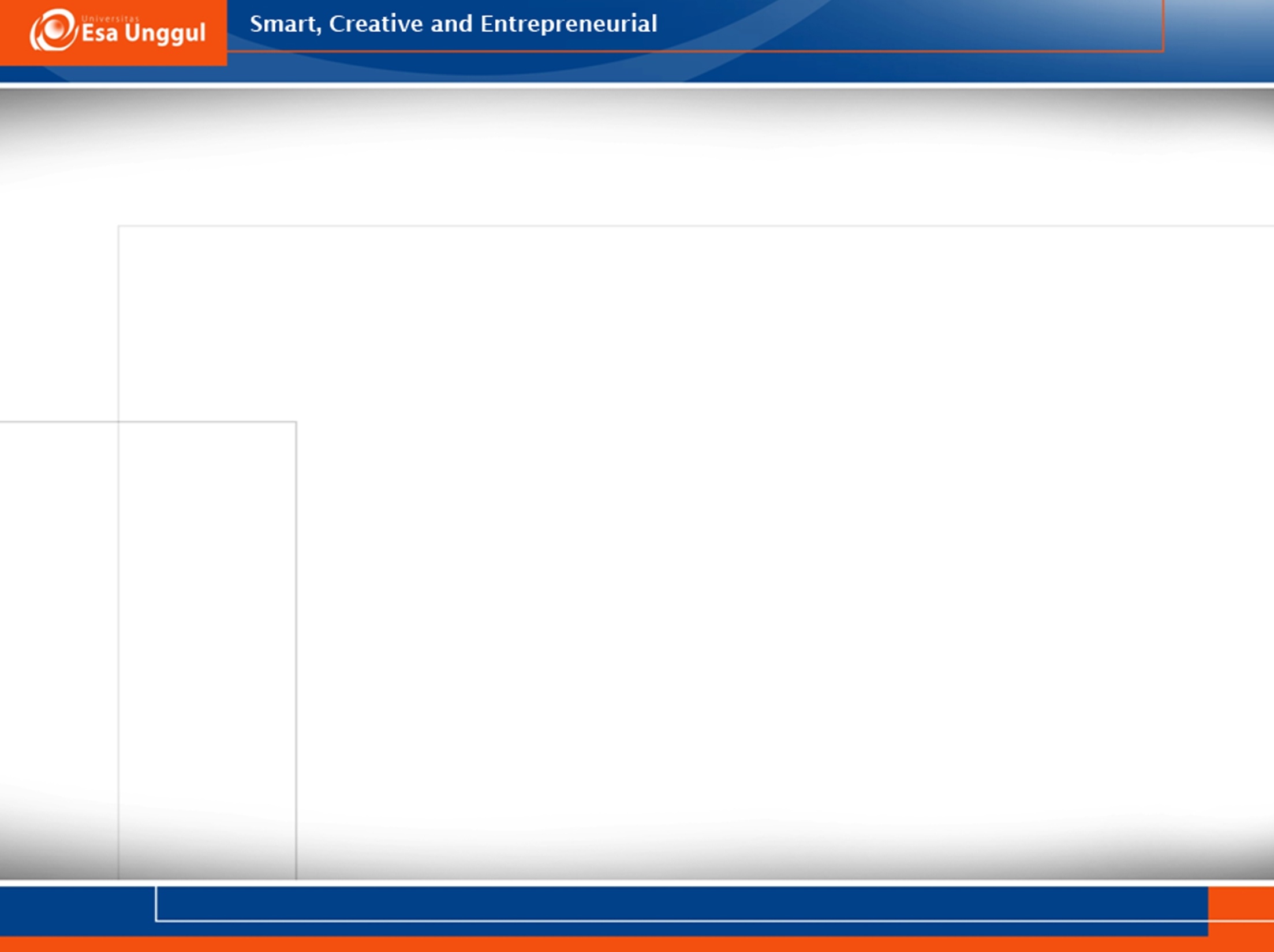 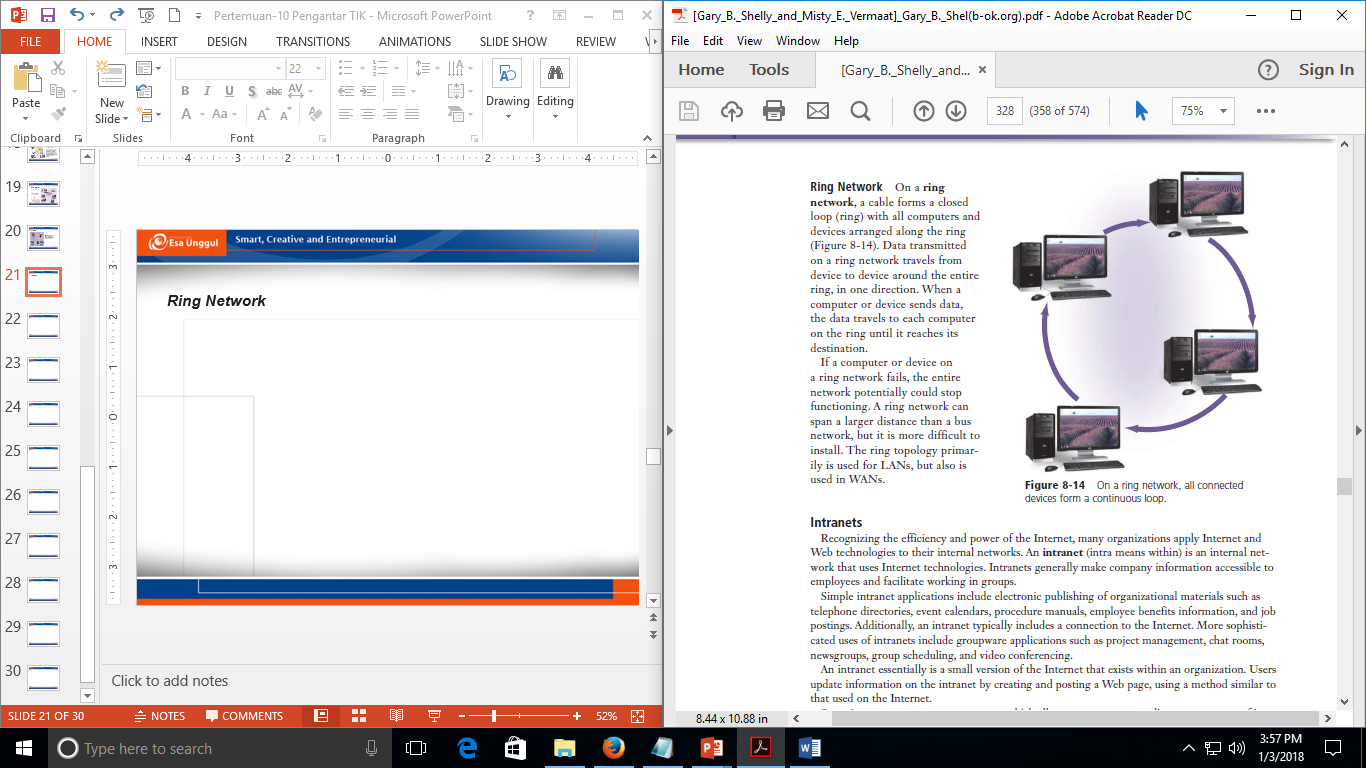 Ring Network
On a ring network, a cable forms a closed loop (ring) with all computers and devices arranged along the ring
Data transmitted
on a ring network travels from
device to device around the entire ring, in one direction
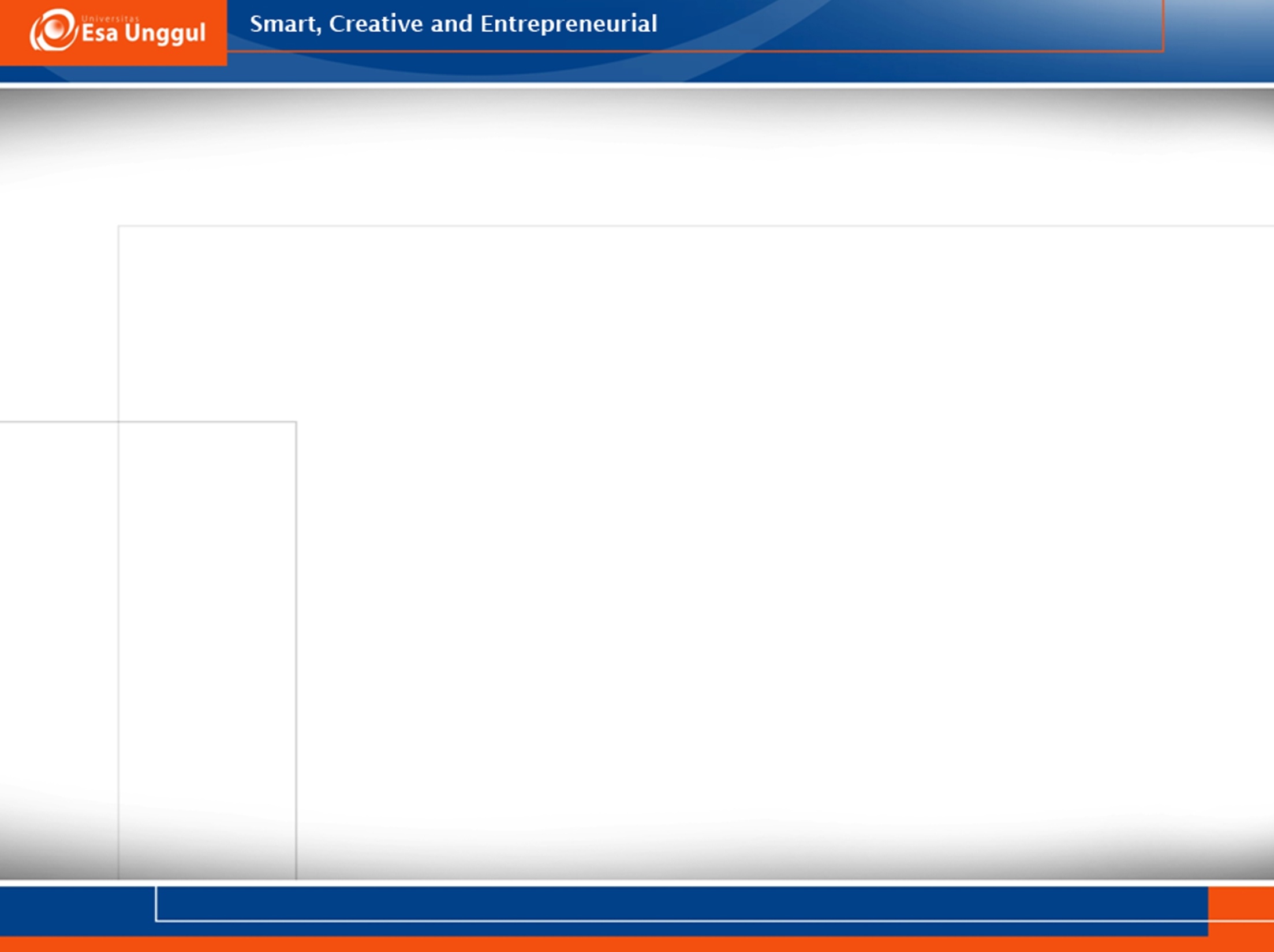 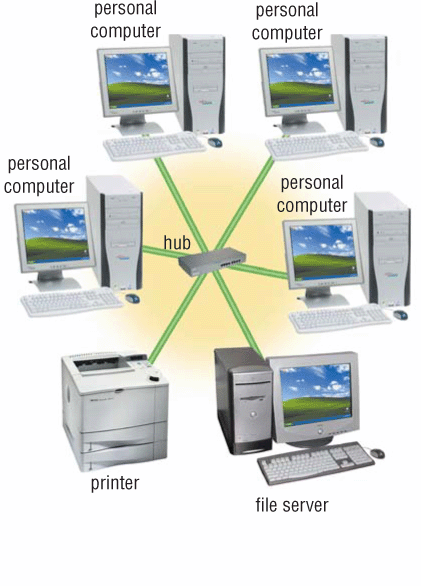 What is a star network ?
All devices connect to a central device, called hub

All data transferred from one computer to another passes through hub
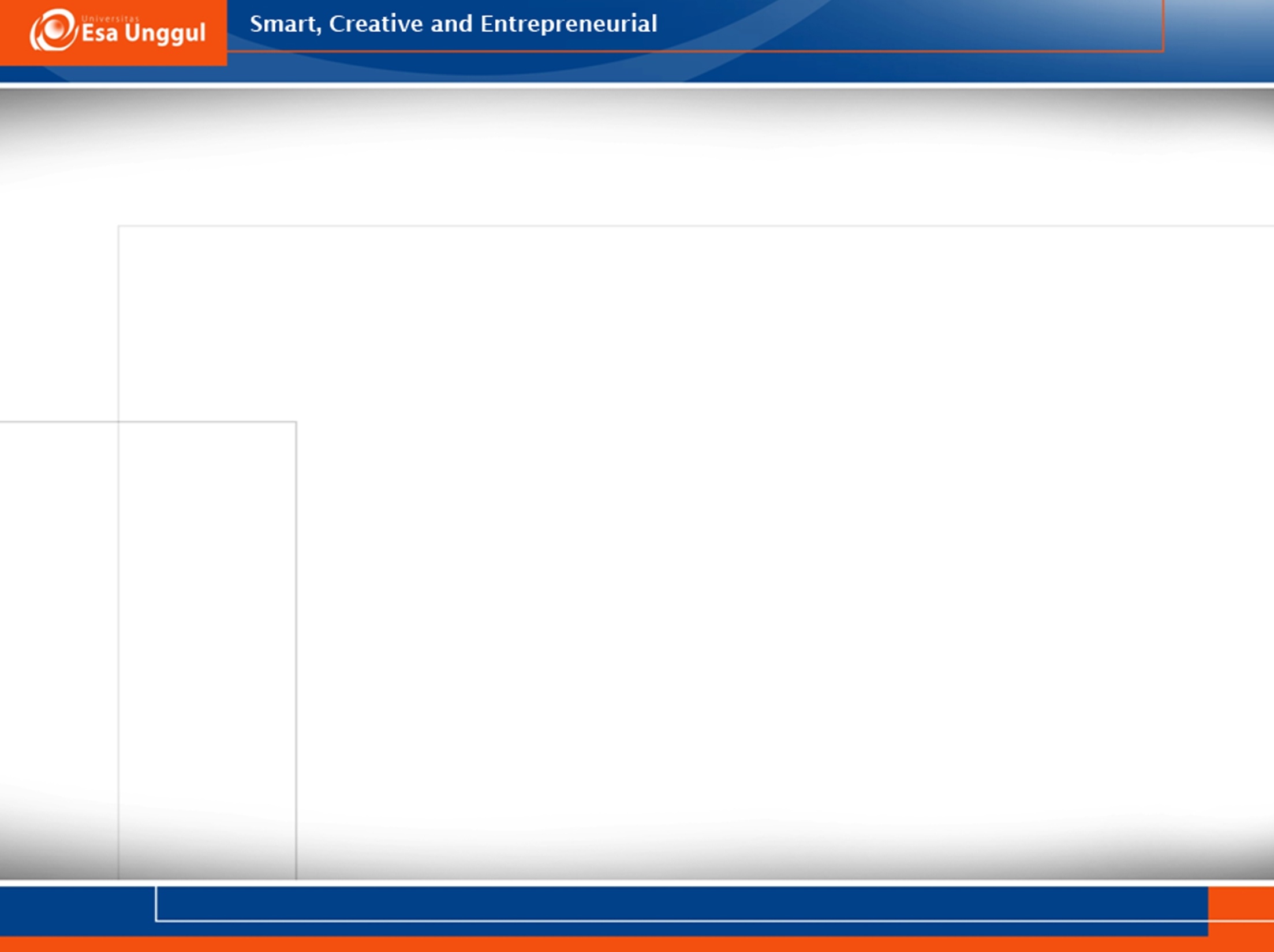 Intranets (intra means within)
internal network that uses Internet technologies
Network Communications Standards
A network standard defines guidelines that specify the
way computers access the medium to which they are;
Attached 
The type(s) of medium used 
The speeds used on different types of networks
The type(s) of physical cable and/or the wireless technology used.
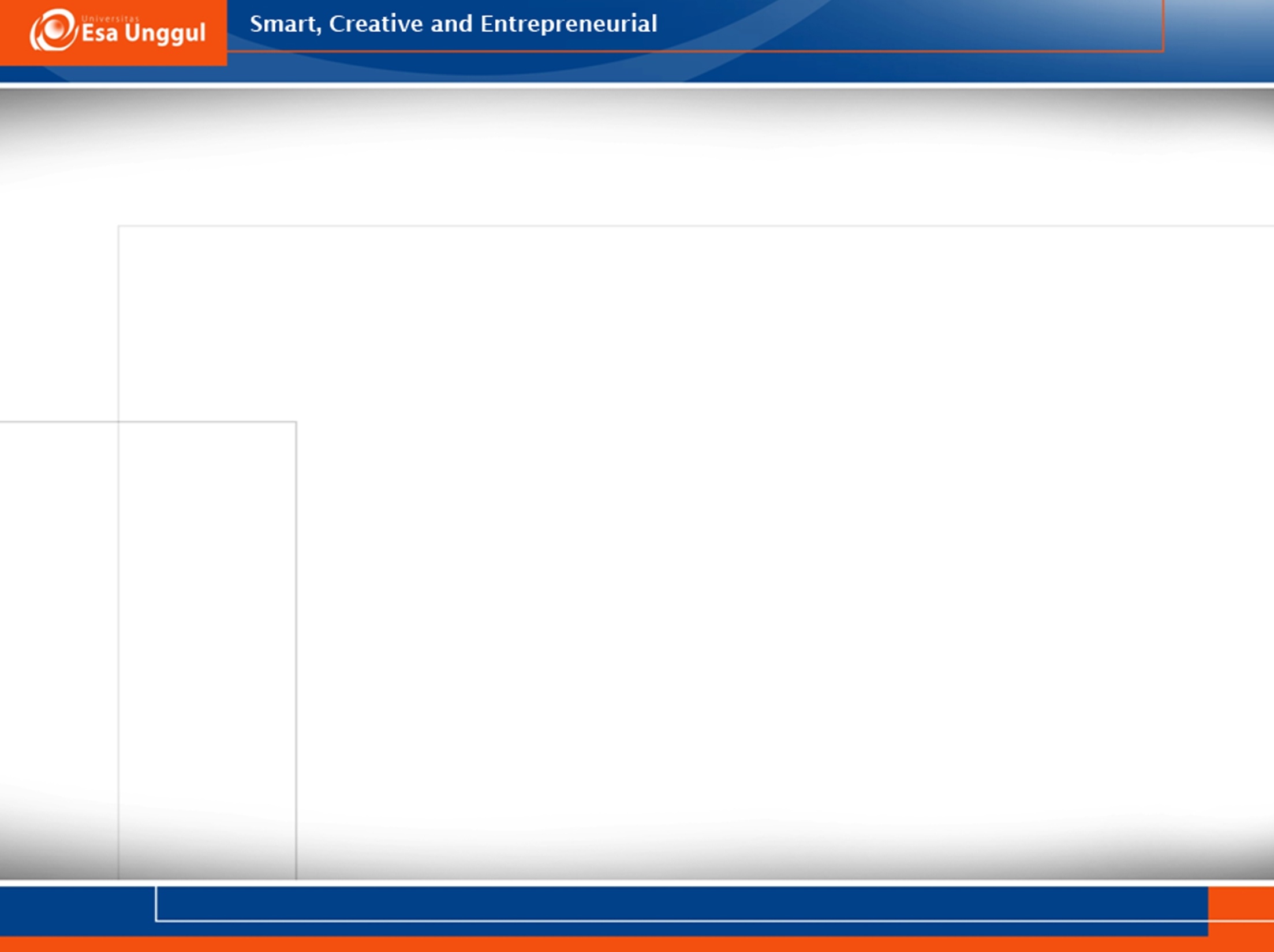 TCP/IP (Transmission Control Protocol/Internet Protocol)
Standar jaringan, khususnya protokol, yang mendefinisikan bagaimana pesan (data) diarahkan dari satu ujung jaringan ke ujung yang lain.

TCP / IP menjelaskan aturan untuk membagi pesan menjadi potongan kecil, yang disebut paket; menyediakan alamat untuk setiap paket; memeriksa dan mendeteksi kesalahan; paket sekuensing; dan mengatur arus pesan sepanjang jaringan
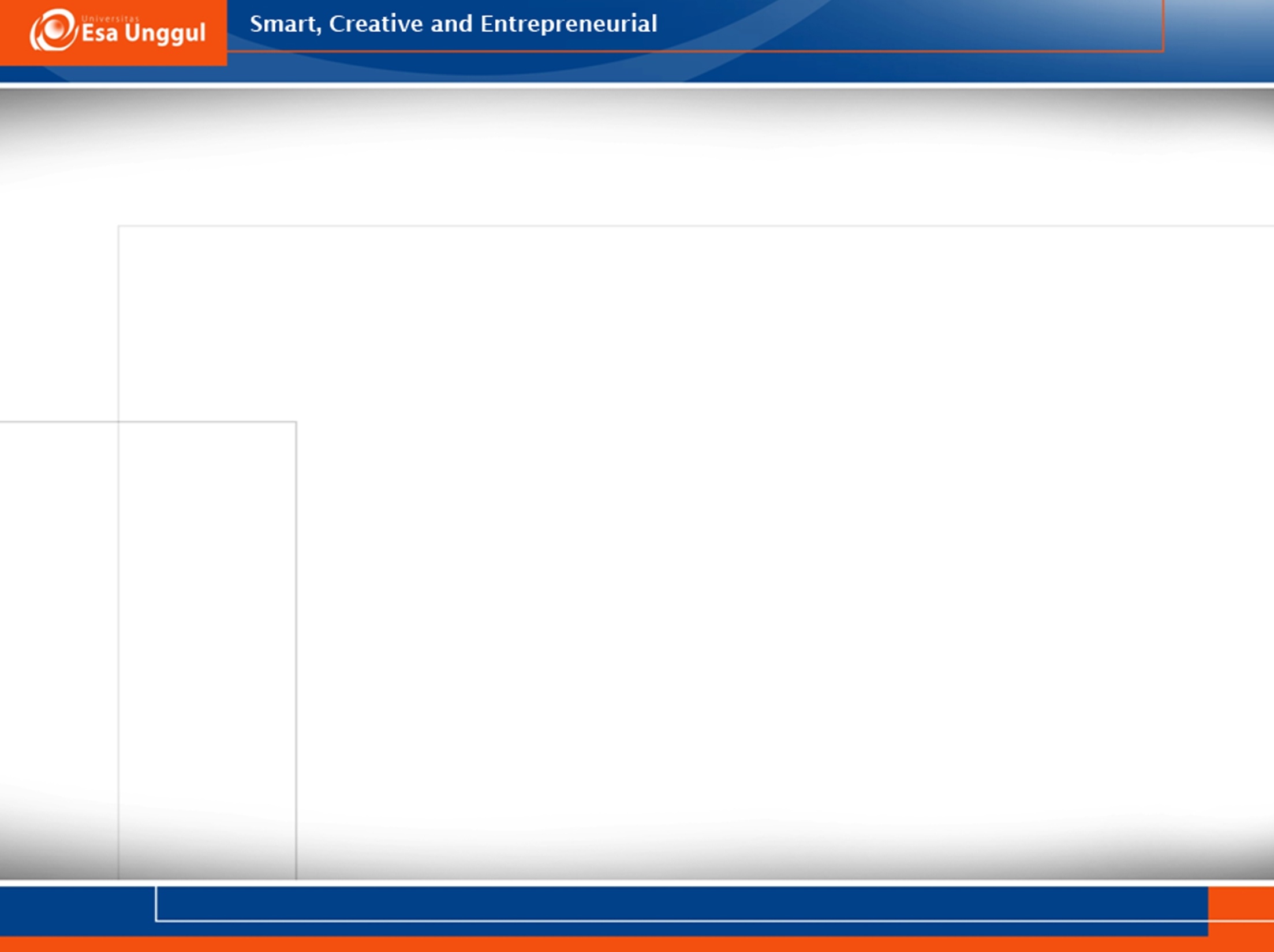 What is Bluetooth?
Short-range radio waves transmitdatabetweenBluetoothdevices
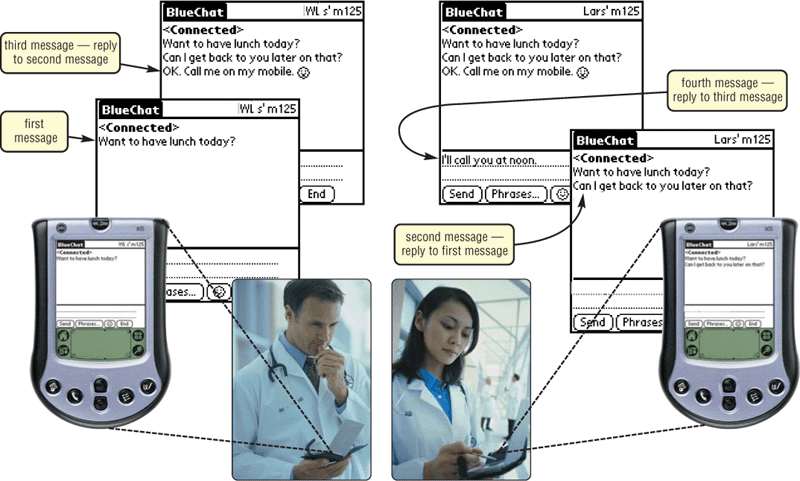 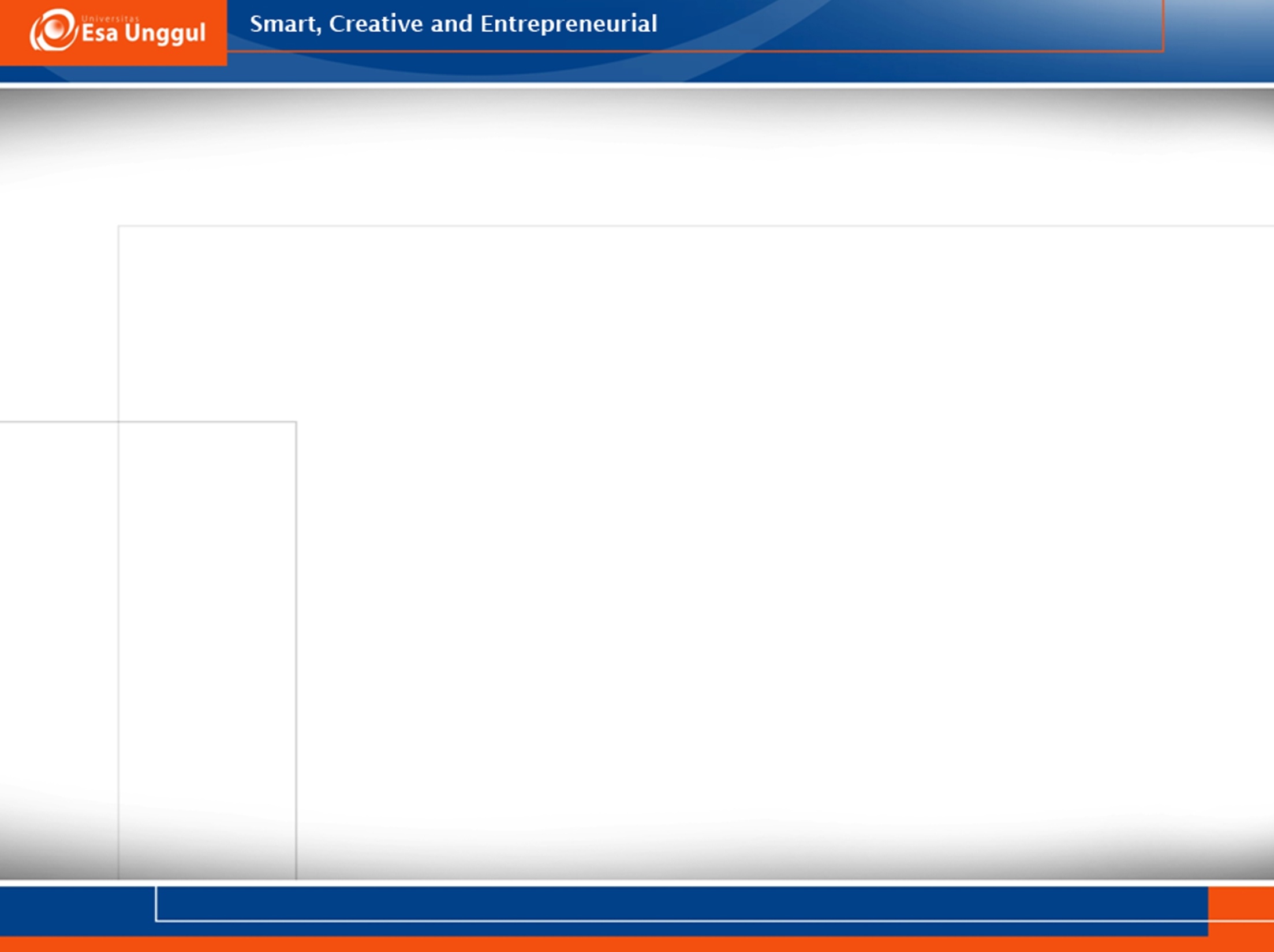 What are IrDA, RFID, and Wireless Applications Protocol (WAP)?
Radio Frequency Identification (RFID) uses radio signals to communicatewith a tag placed in an object
IrDAspecification allows data to be transferred wirelessly via infrared light waves
Wireless Applications Protocol (WAP) allow wireless mobile devices to access Internet
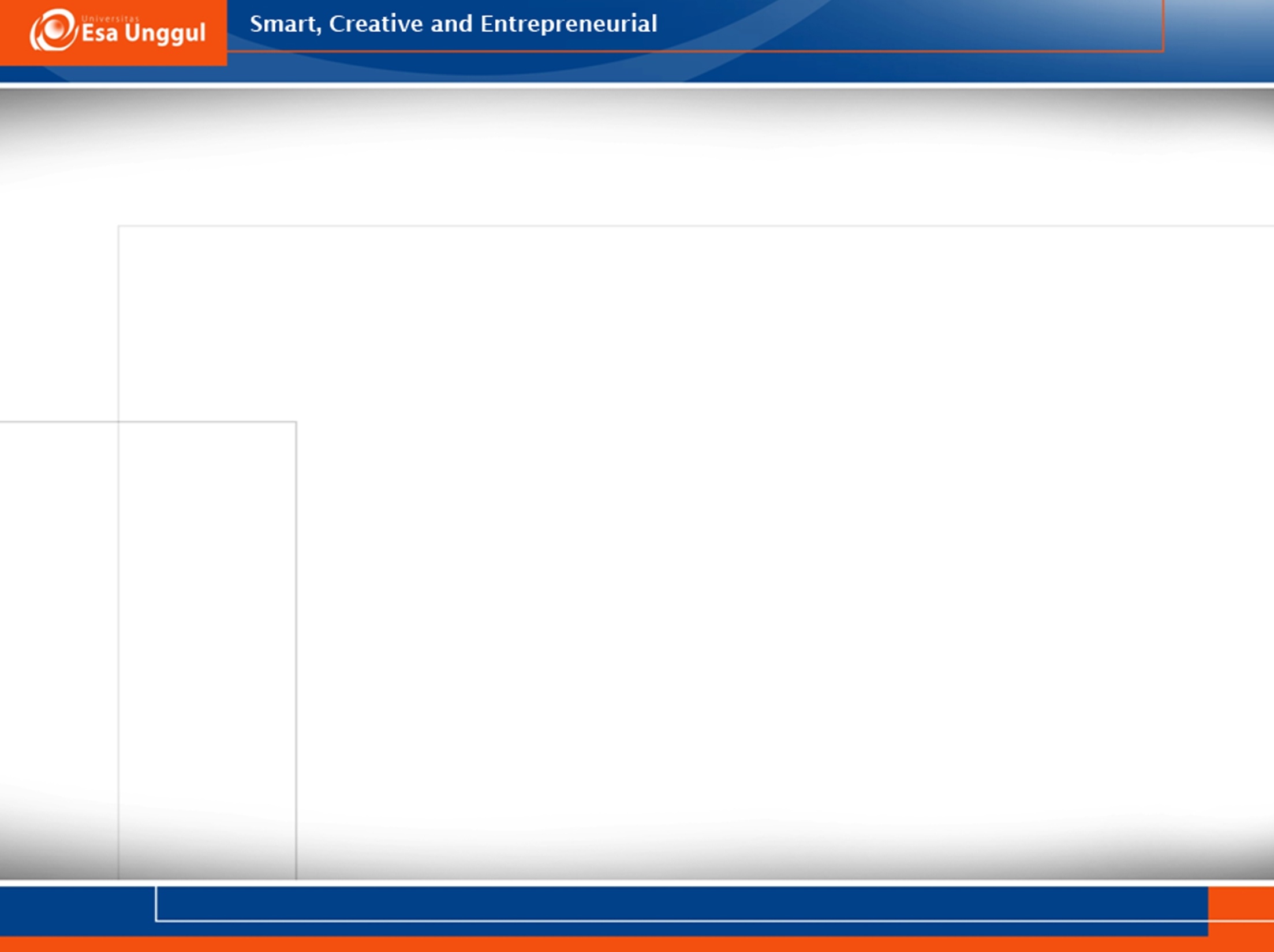 What is the public switched telephone network (PSTN)?
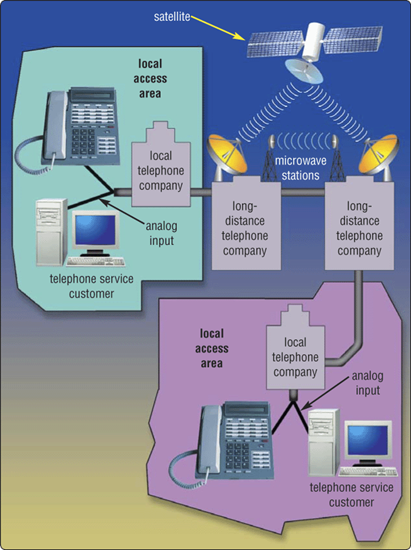 Worldwide telephone system that handles voice-oriented telephone calls
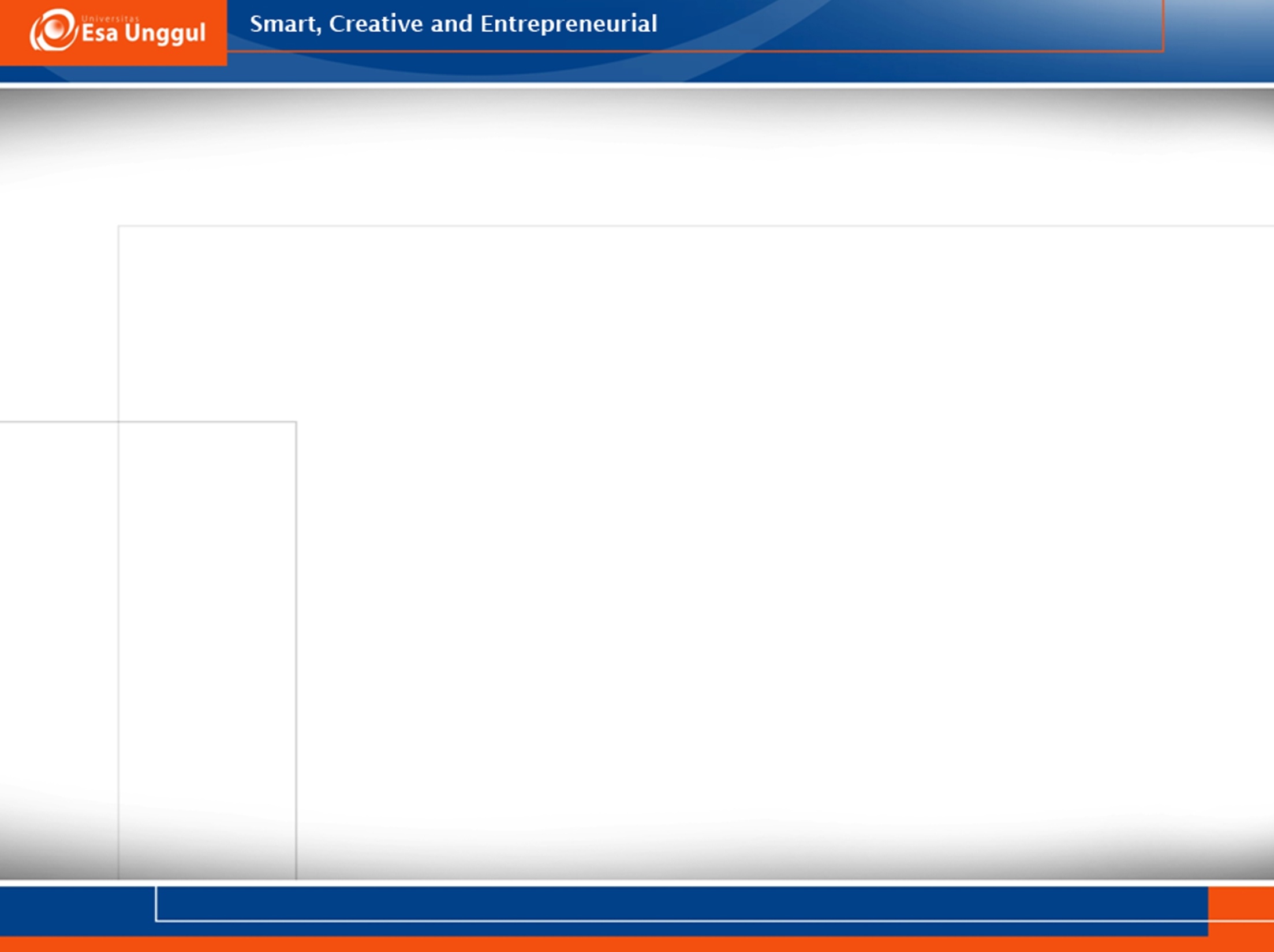 What is a dial-up line?
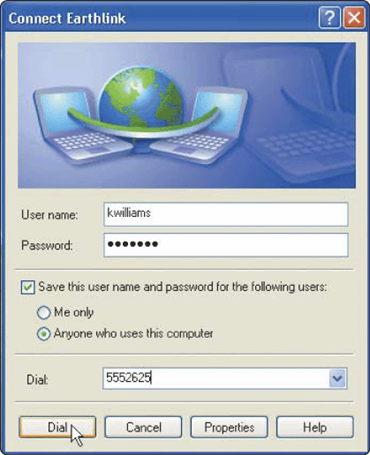 Temporary connection using telephone line for communications
Costs no more than making regular call
Computers at any two locations can establish a connection using modems and telephone network
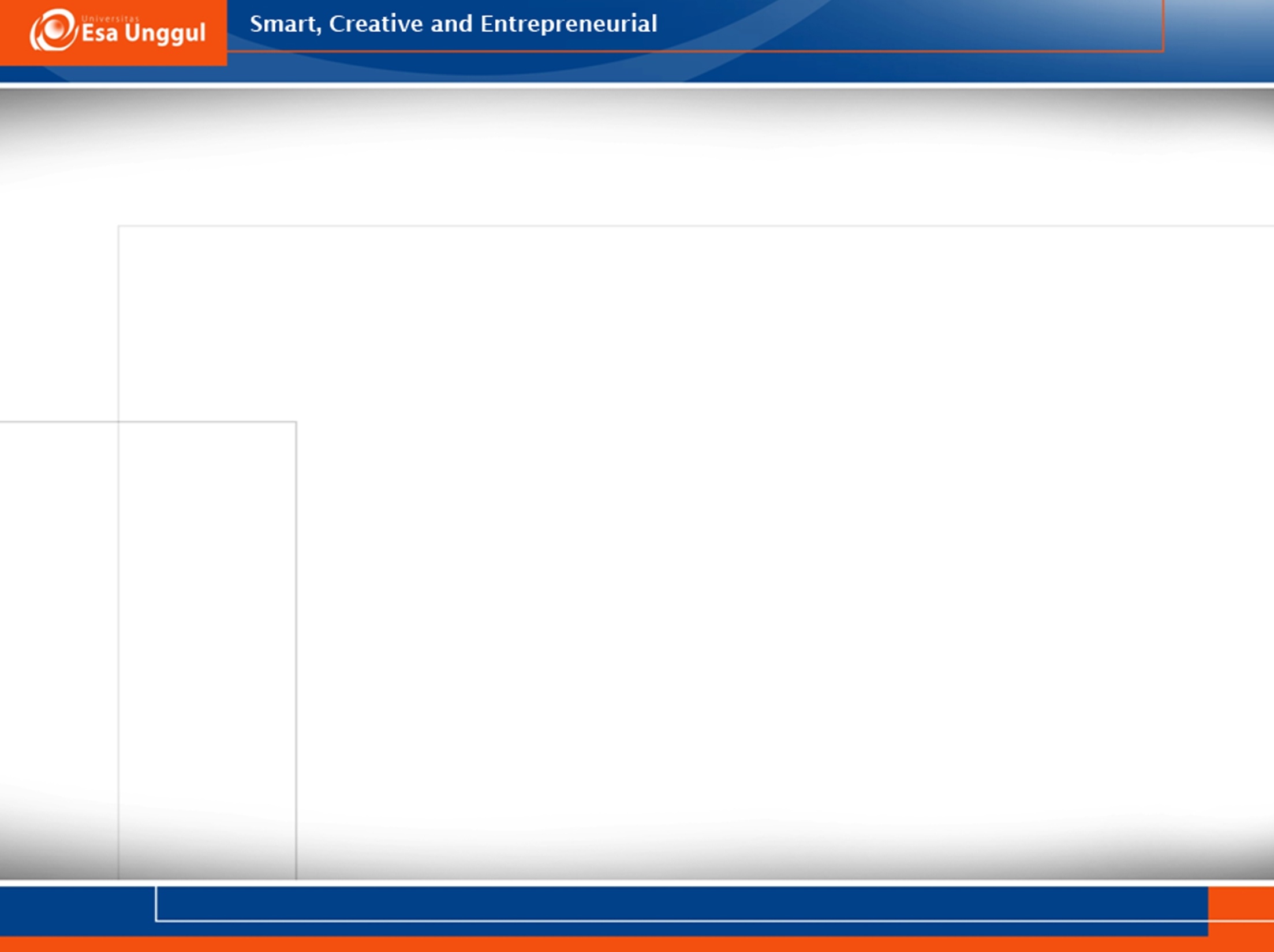 What is an ADSL (asymmetric digital subscriber line)?
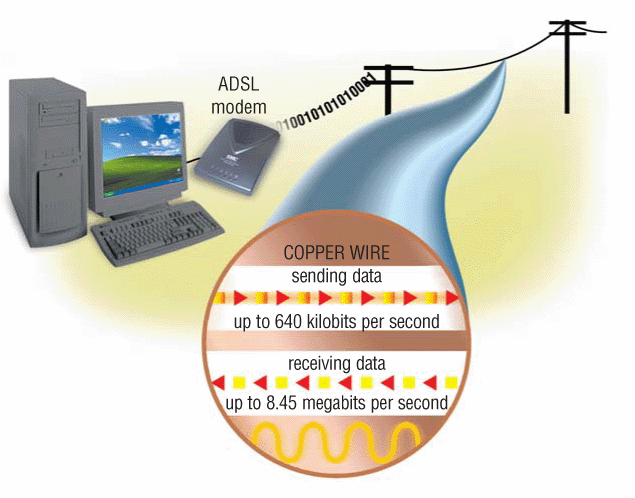 Popular type of DSL (Digital Subscriber Line)
Faster when receiving data than when sending data
Ideal for Internet access
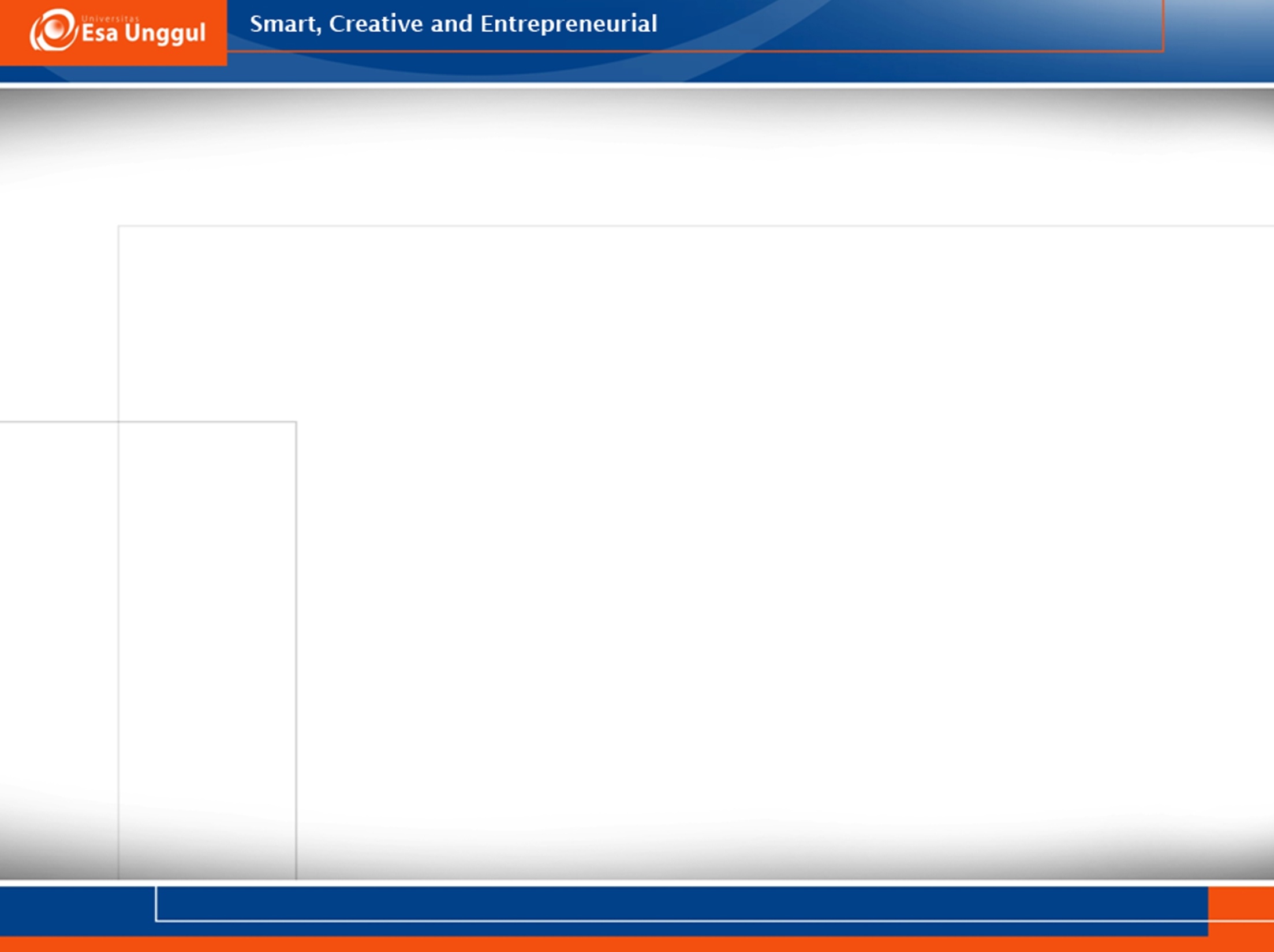 What is a cable modem?
Sends and receives data over cable television network
Much faster than dial-up modem or ISDN
Sometimes called a broadband modem
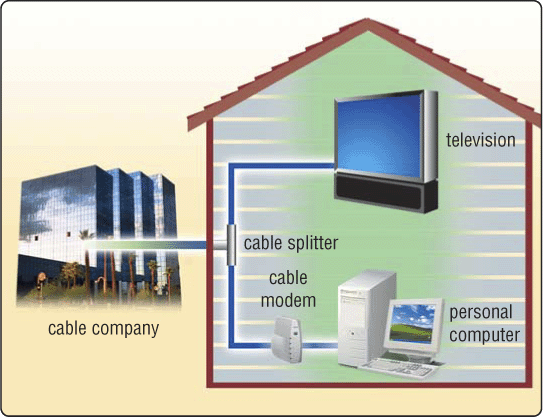 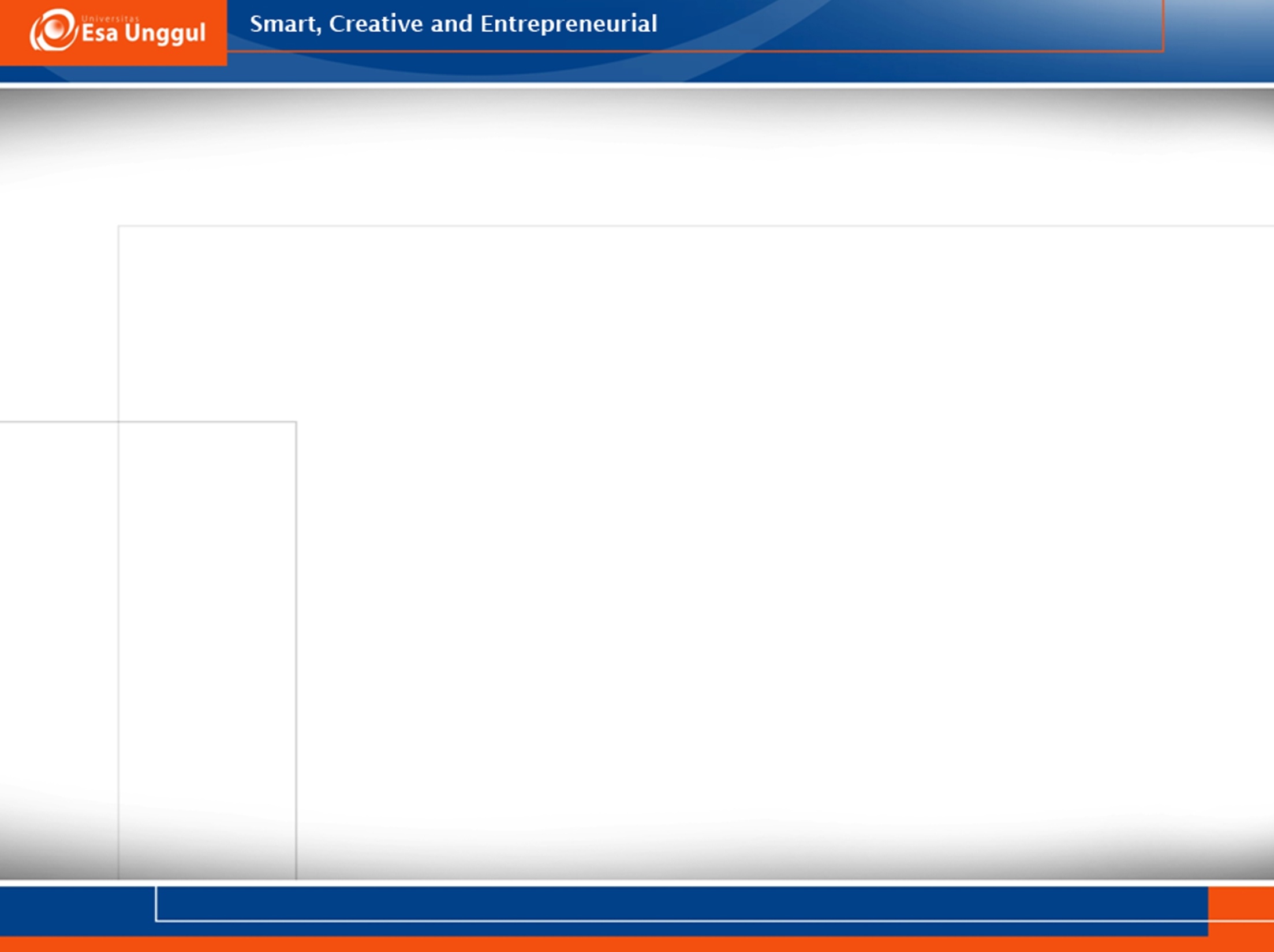 What is a wireless access point?
Central communications device that allows computers and devices to transfer data wirelessly among themselves or to wired network
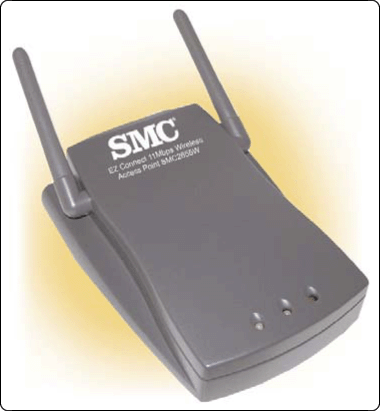 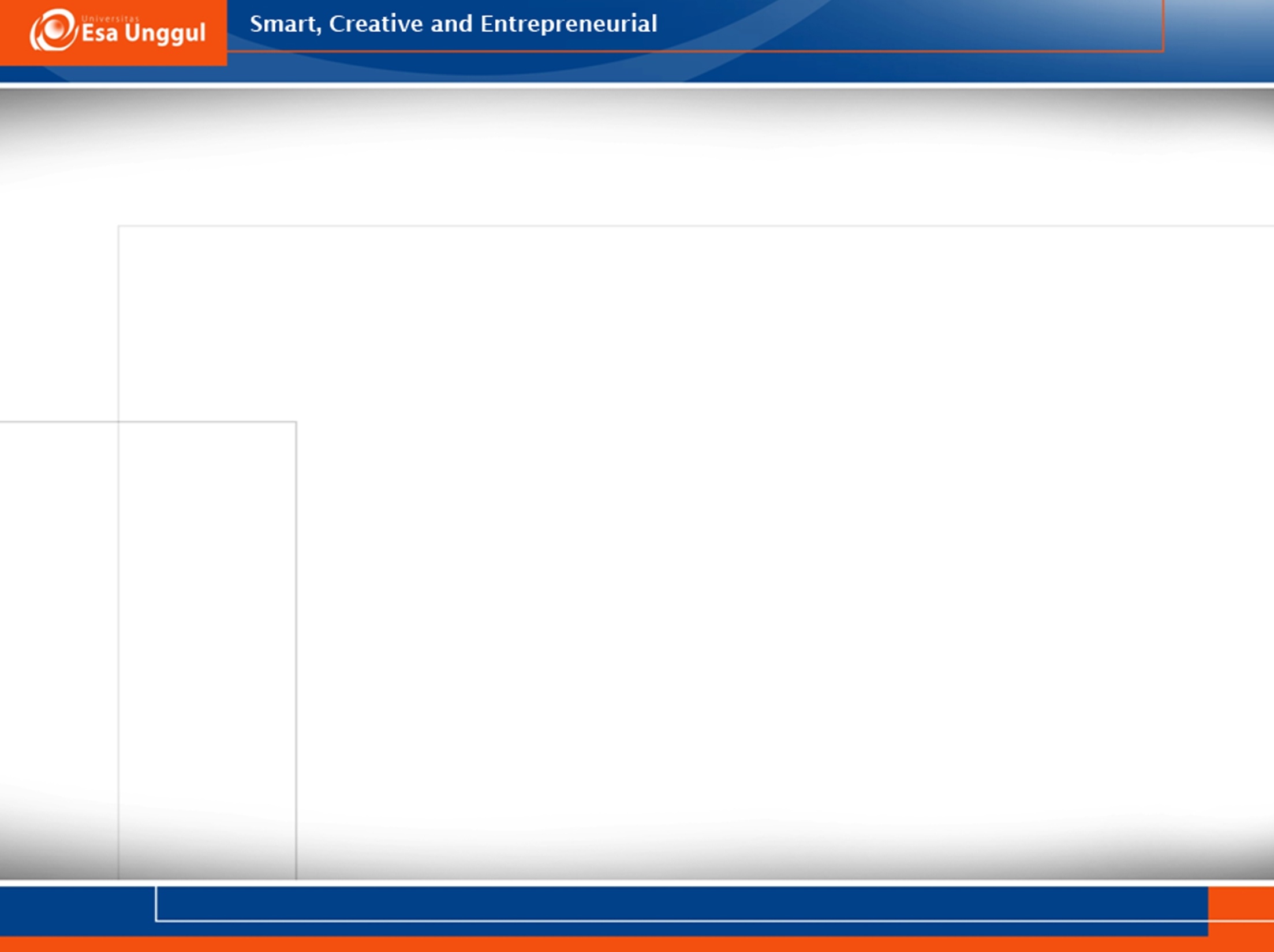 What is a router?
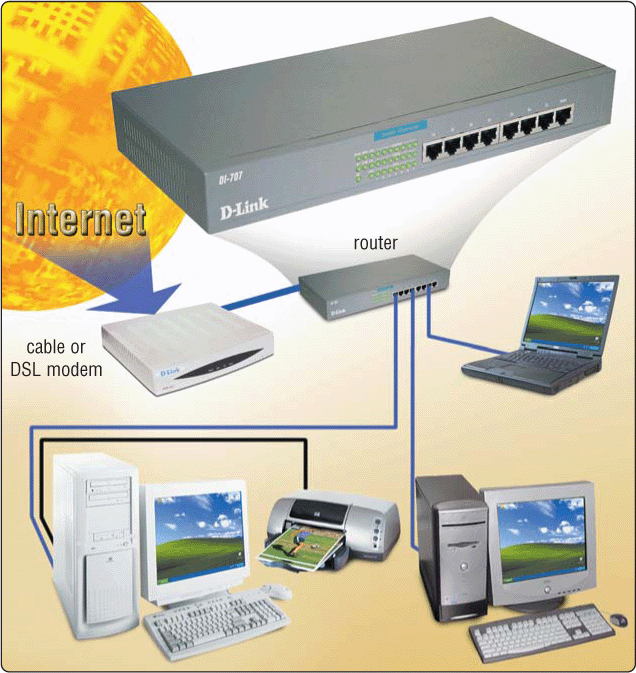 Connects computers and transmits data to correct destination on network
Routers forward data on Internet using fastest available path
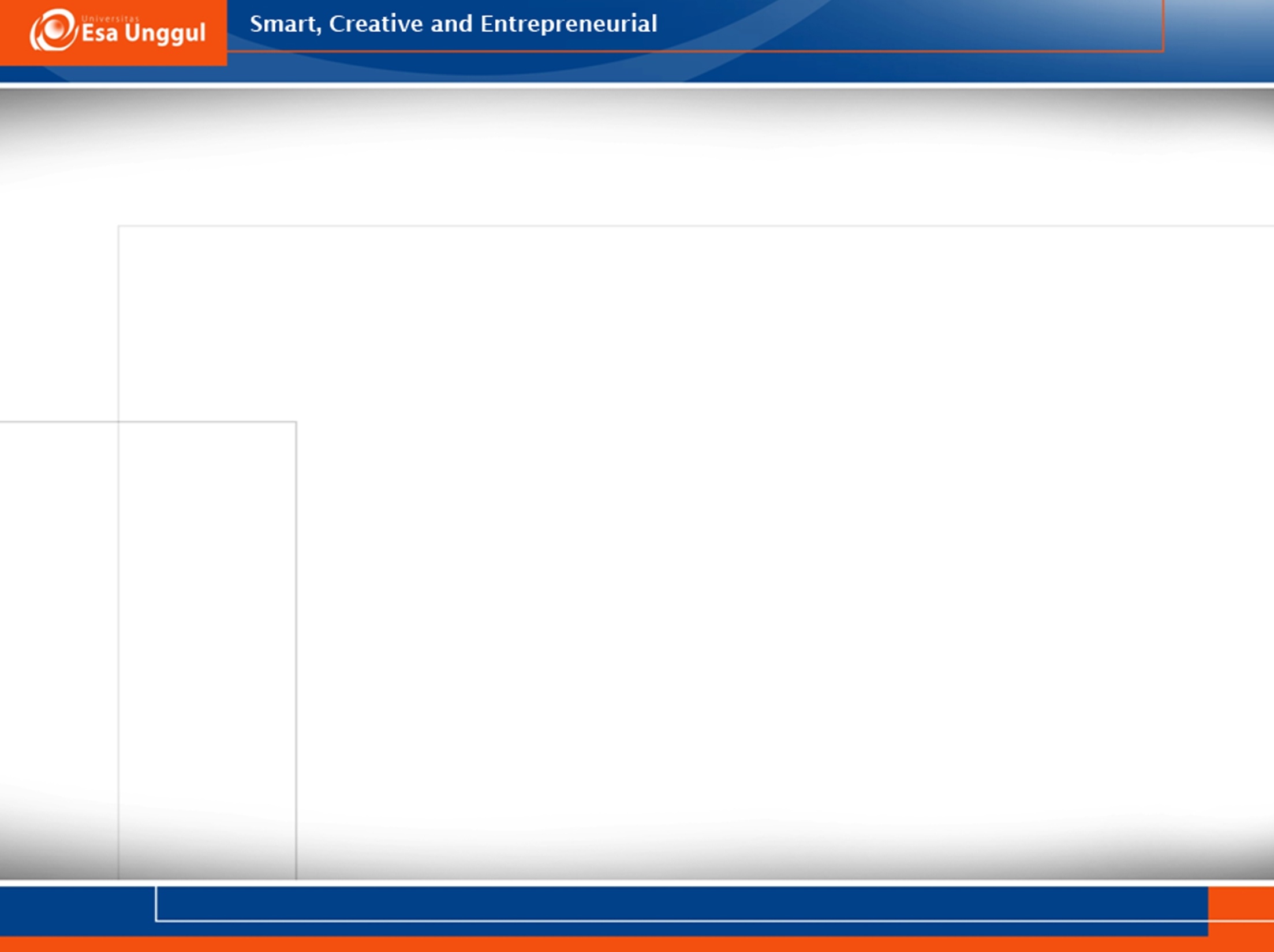 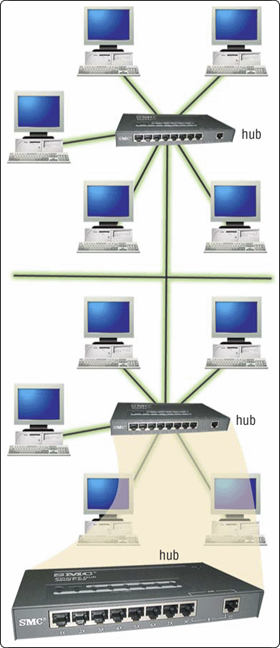 What is a hub?
Device that provides central point for cables in network
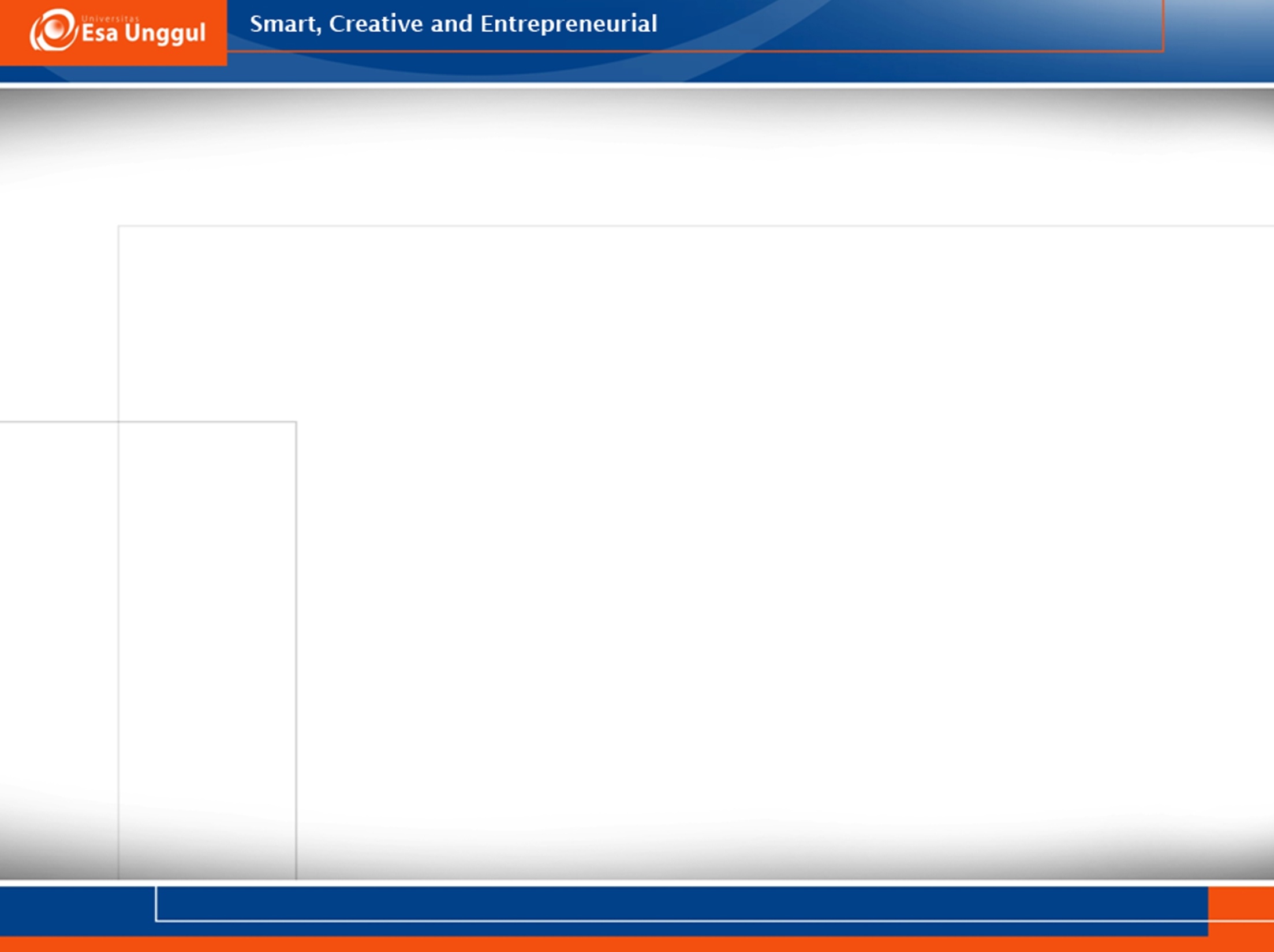 What is a home network?
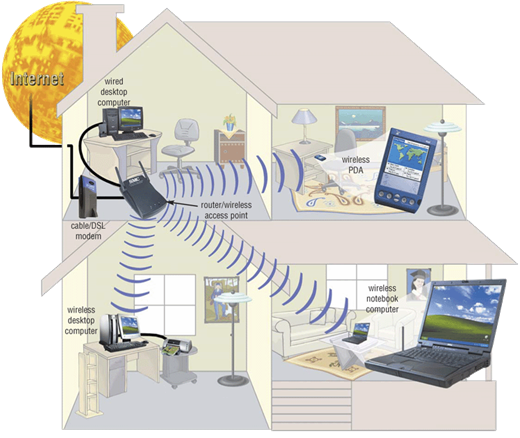 Multiple computers connected in home
Several types of home networks
Ethernet — connect computers via cable
Powerline cable — use electrical lines in house
Phoneline — use telephone lines
HomeRF (radio frequency) — wireless
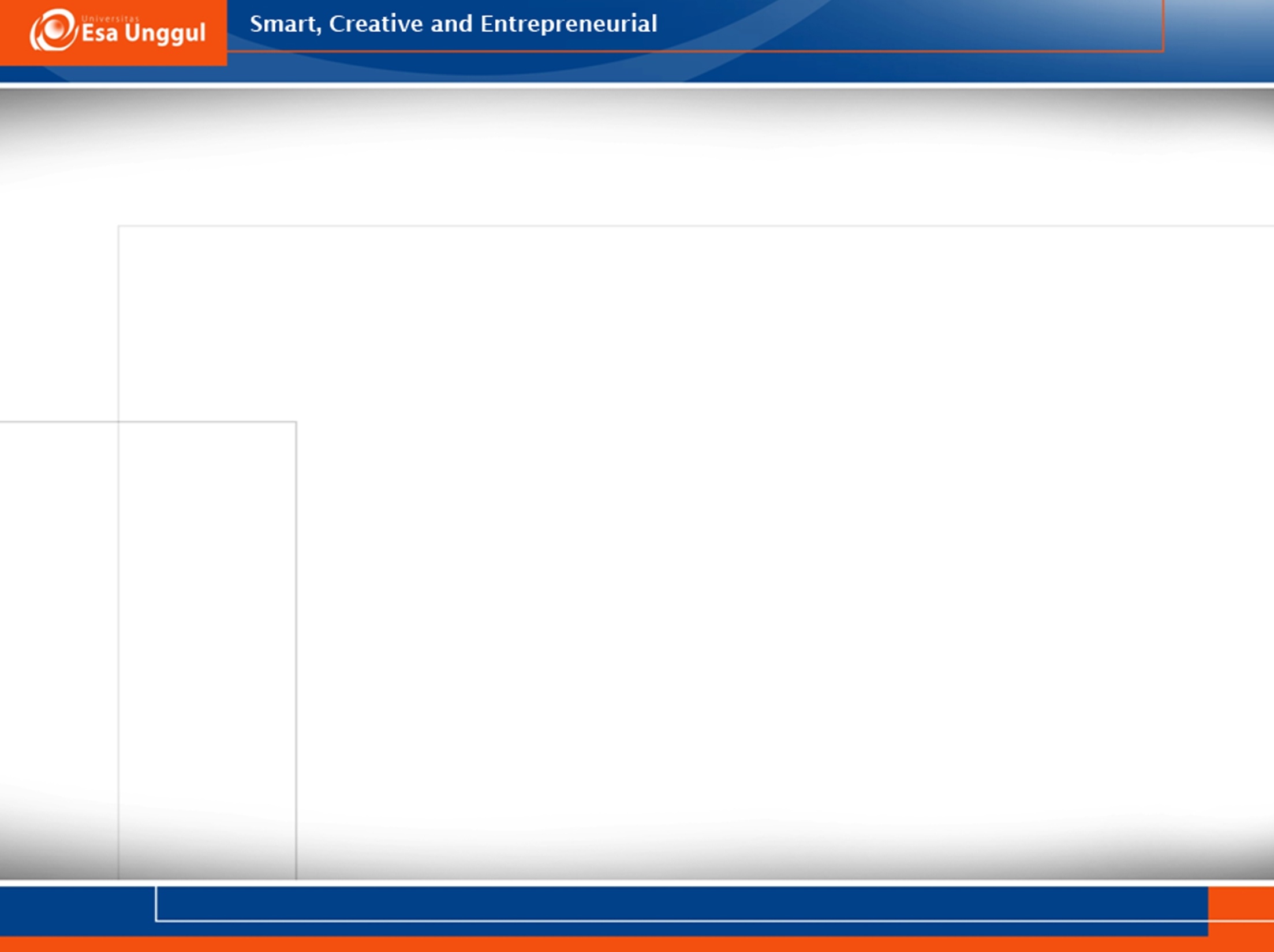 Physical Transmission Media
What are twisted-pair cable and coaxial cable?
Twisted-pair cable is used for telephone systems and network cabling
Coaxial cable is often used for cable television wiring
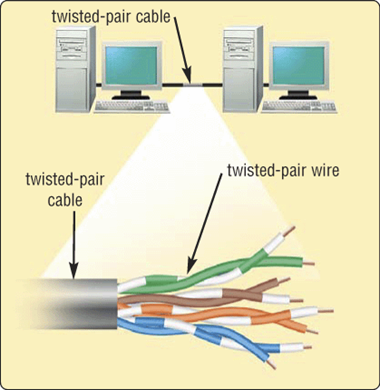 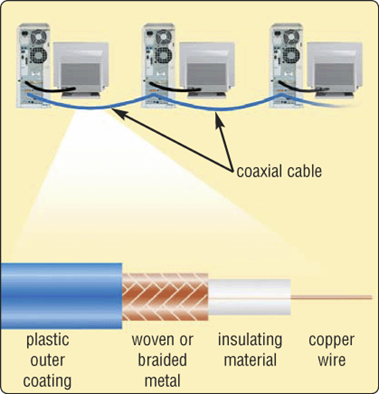 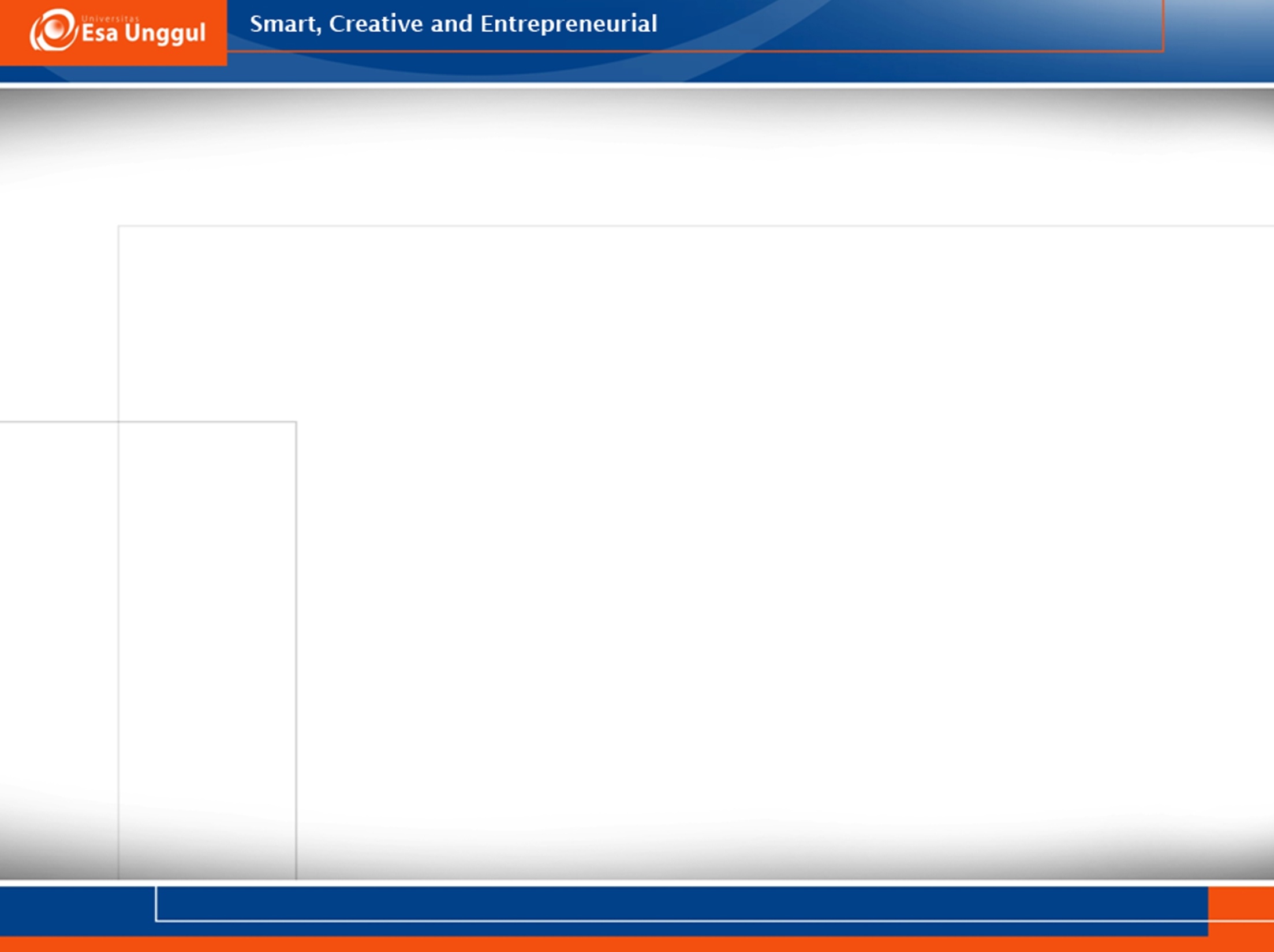 What is fiber-optic cable?
Capable of carrying significantly more data at faster speeds than wire cables
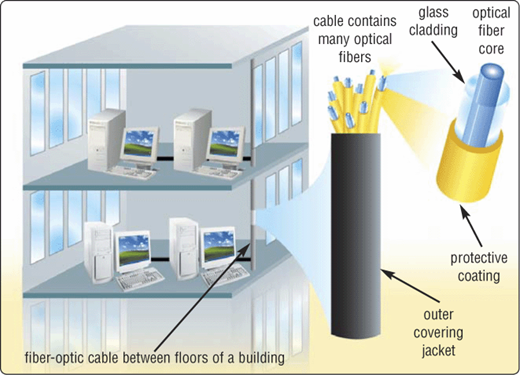 Less susceptible to interference (noise) and, therefore, more secure
Smaller size (thinner and lighter)
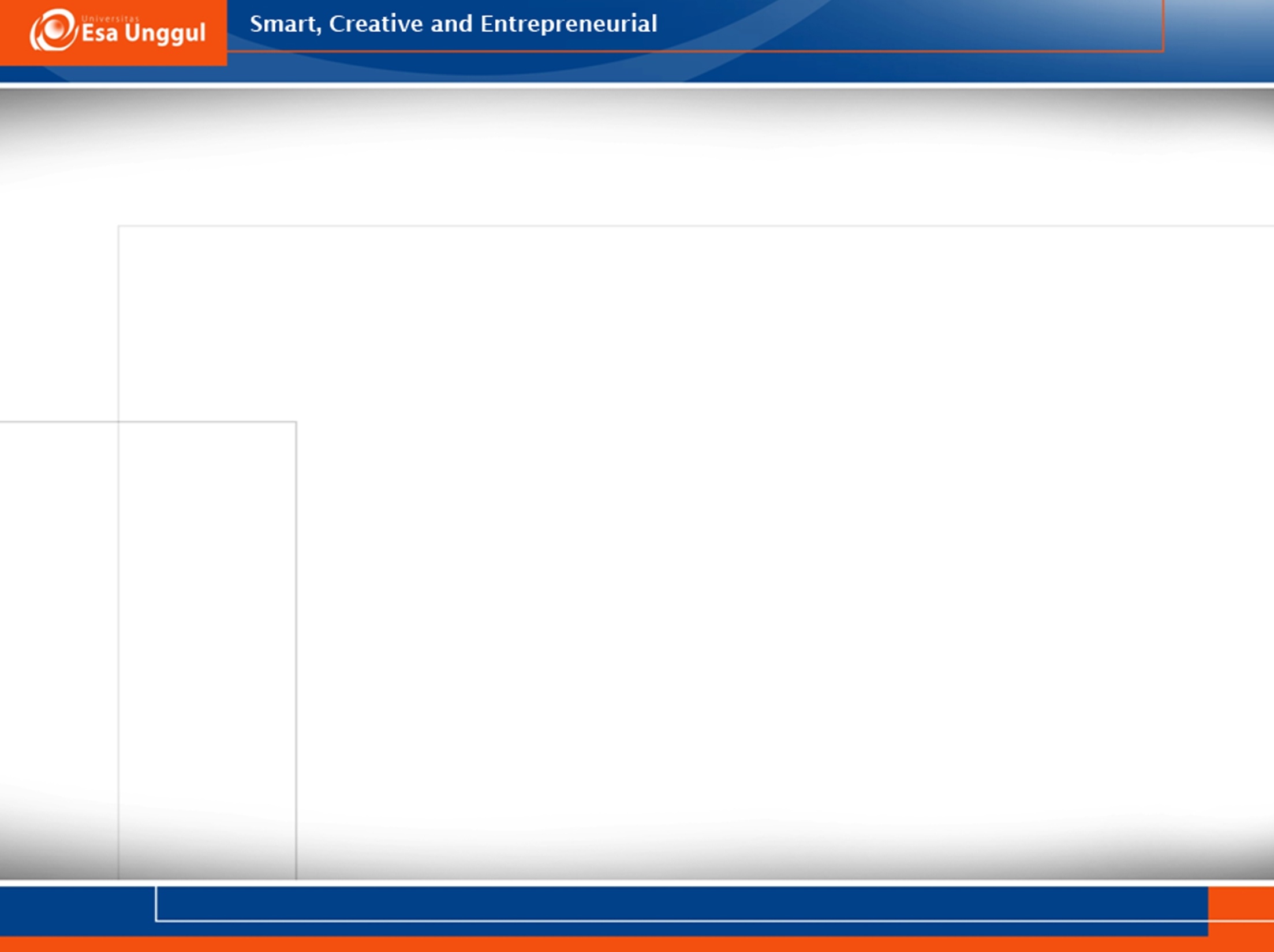 Wireless Transmission Media
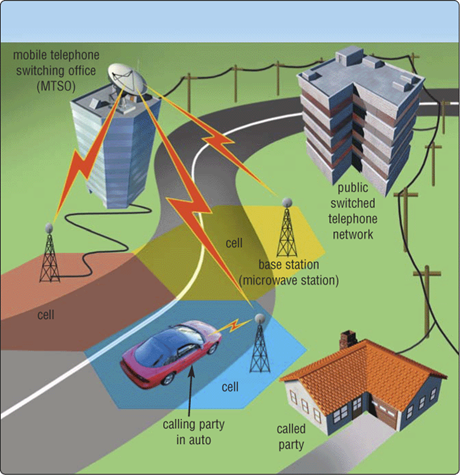 What are broadcast radio and cellular radio?
Broadcast radio distributes radio signals over long and short distances
Cellular radio is form of broadcast radio used for mobile communications
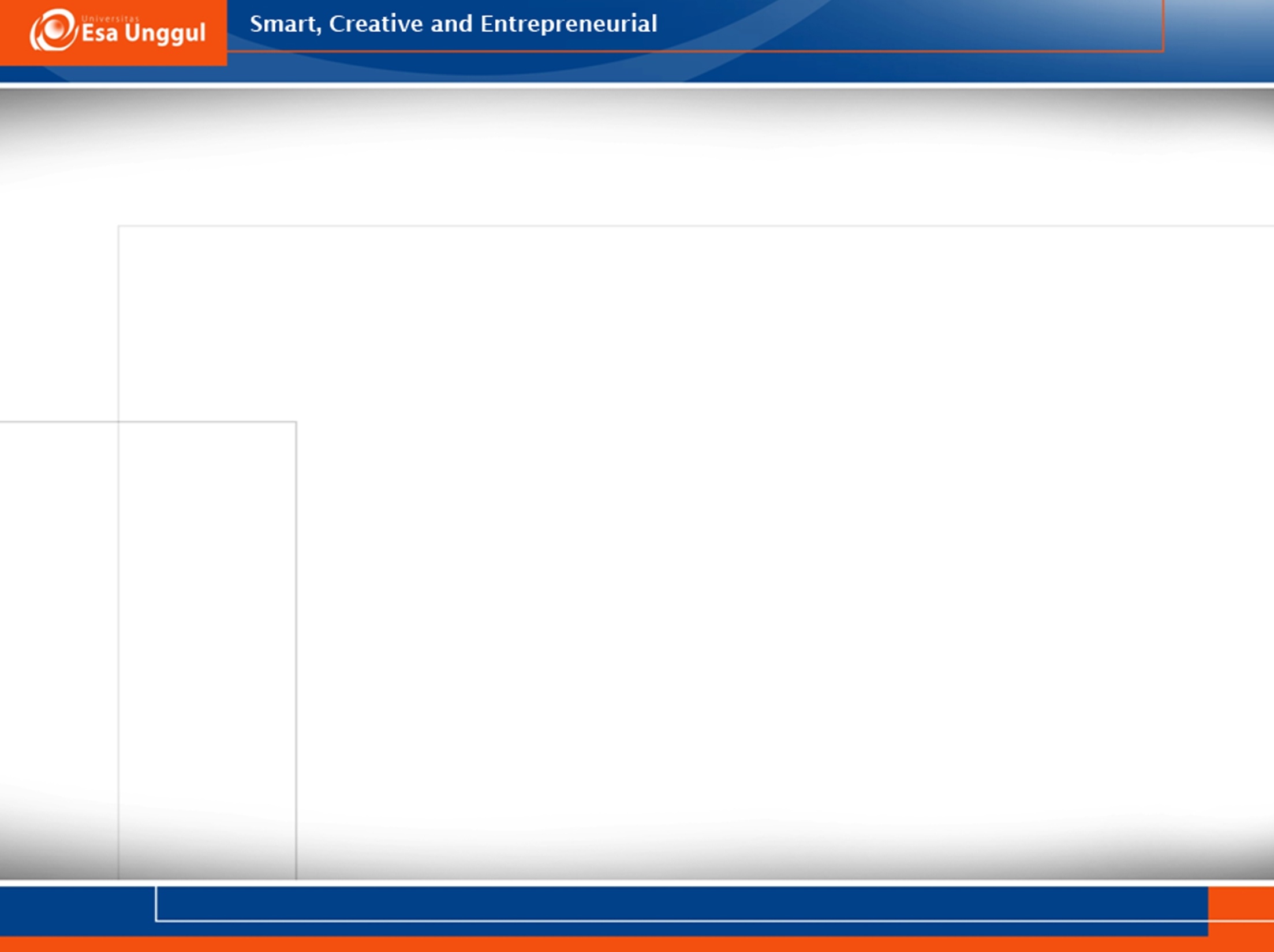 What is a microwave station?
Earth-based reflective dish used for microwave communications
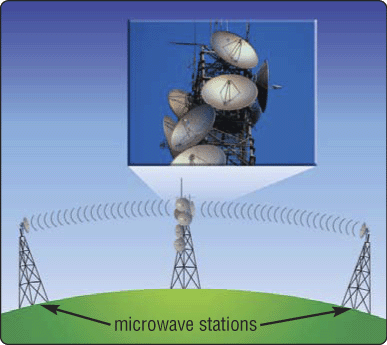 Must transmit in straight line with no obstructions
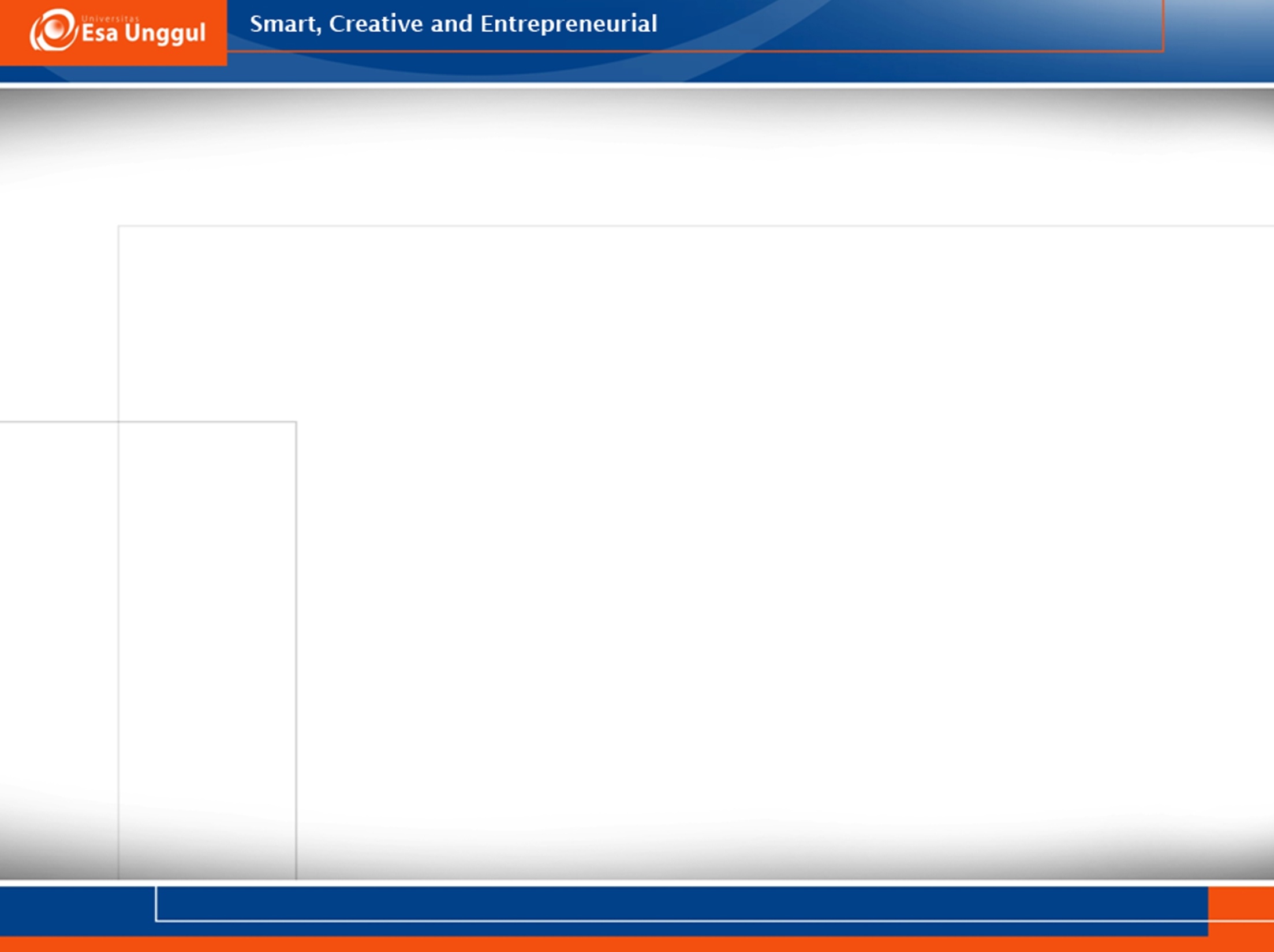 What is a communications satellite?
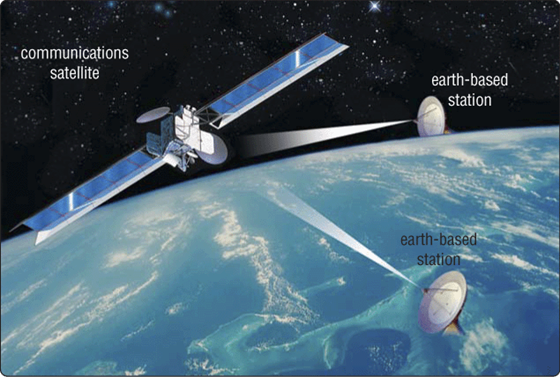 Space station that receives microwave signals from earth-based station, amplifies signals, and broadcasts signals back to any number of earth-based stations
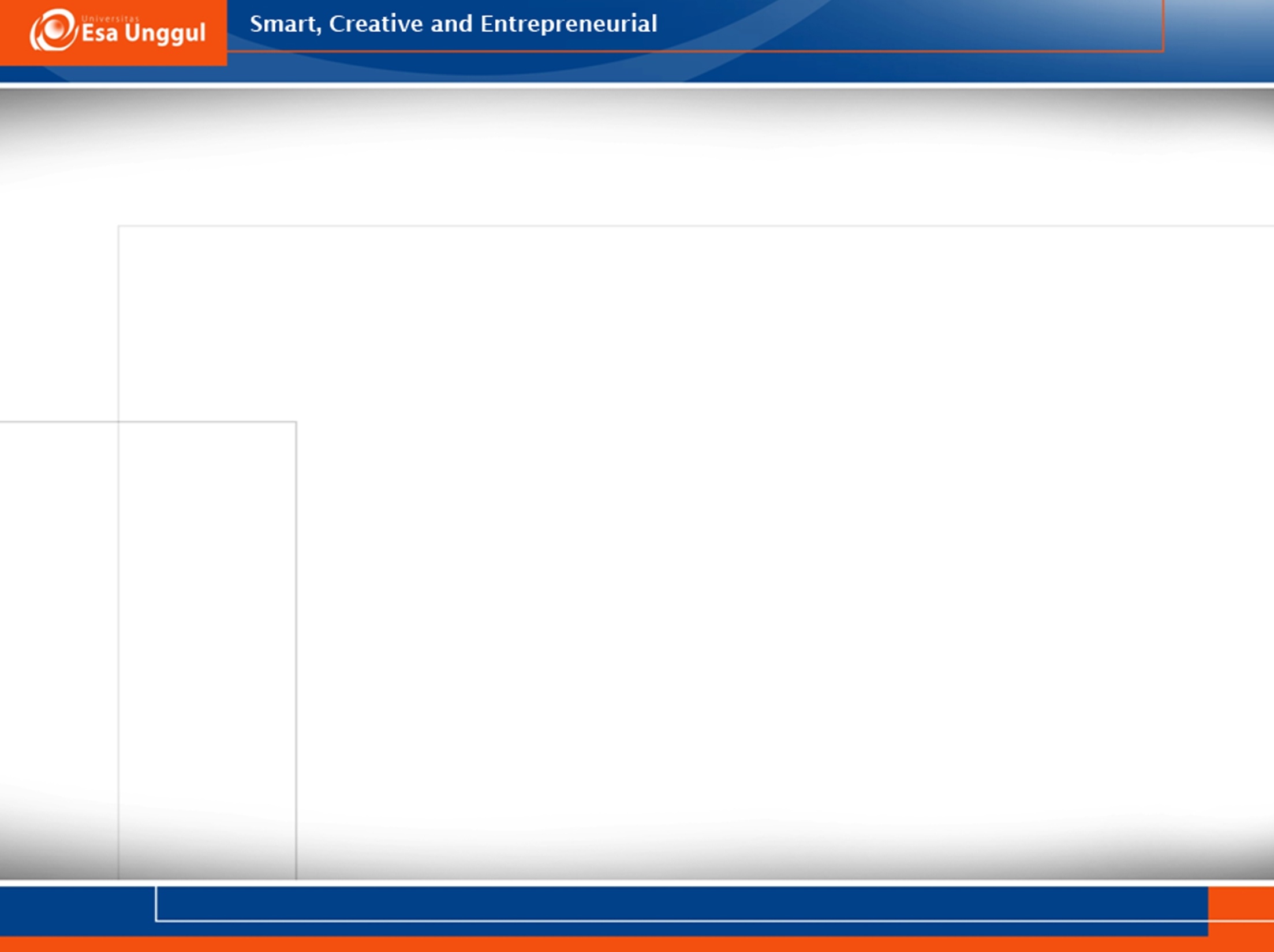 Daftar Pustaka
Vermat, Sebok, Freund, Campbell, Frydenberg. 2016. Discovering 	Computers 2016 Tools, Apps, Devices, and the Impact of 	Technology. ISBN: 13:978-1-305-39185-7
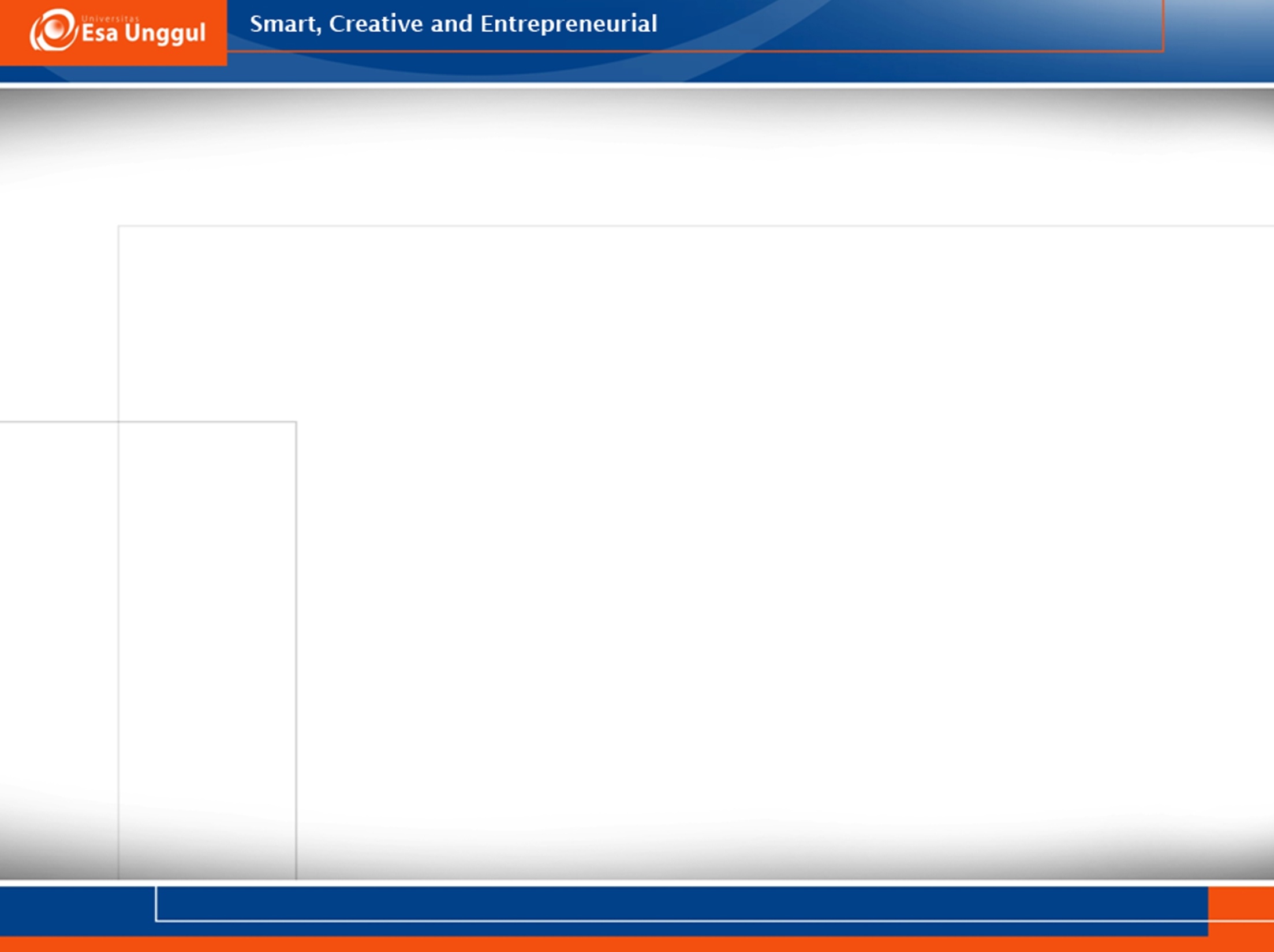 Terima Kasih